Preparation, processing, assembling and testing of spoke resonators: from SSR1 jacketed cavities to string assembly
Mattia Parise
TTC Meeting, Milan
6-9 February, 2018
SSR1 cryomodule for PIP-II
PIP-II Linac
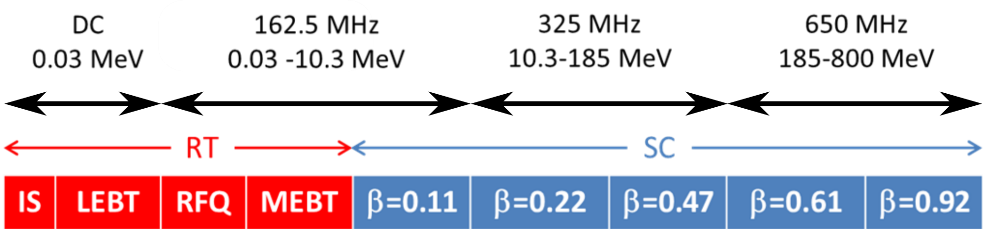 SSR1
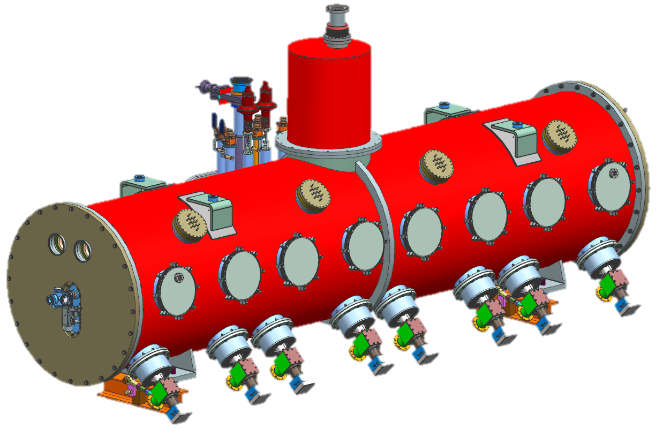 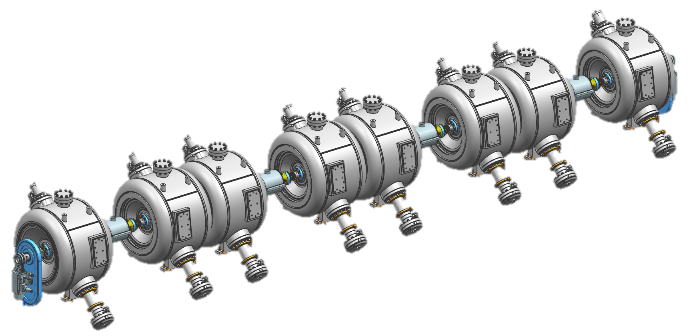 SSR1 cryomodule
SSR1 cavity string
M. Parise | Preparation, processing, assembling and testing of spoke resonators: from SSR1 jacketed cavities to string assembly
2
2/6/2018
SSR1 string overview
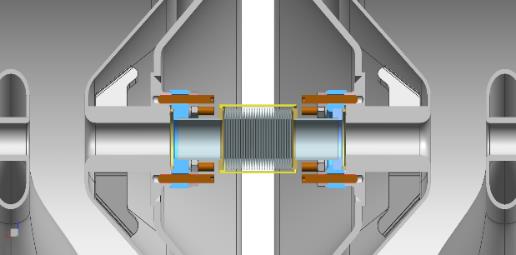 20
mm
Interconnection cavity-cavity
Type 
B
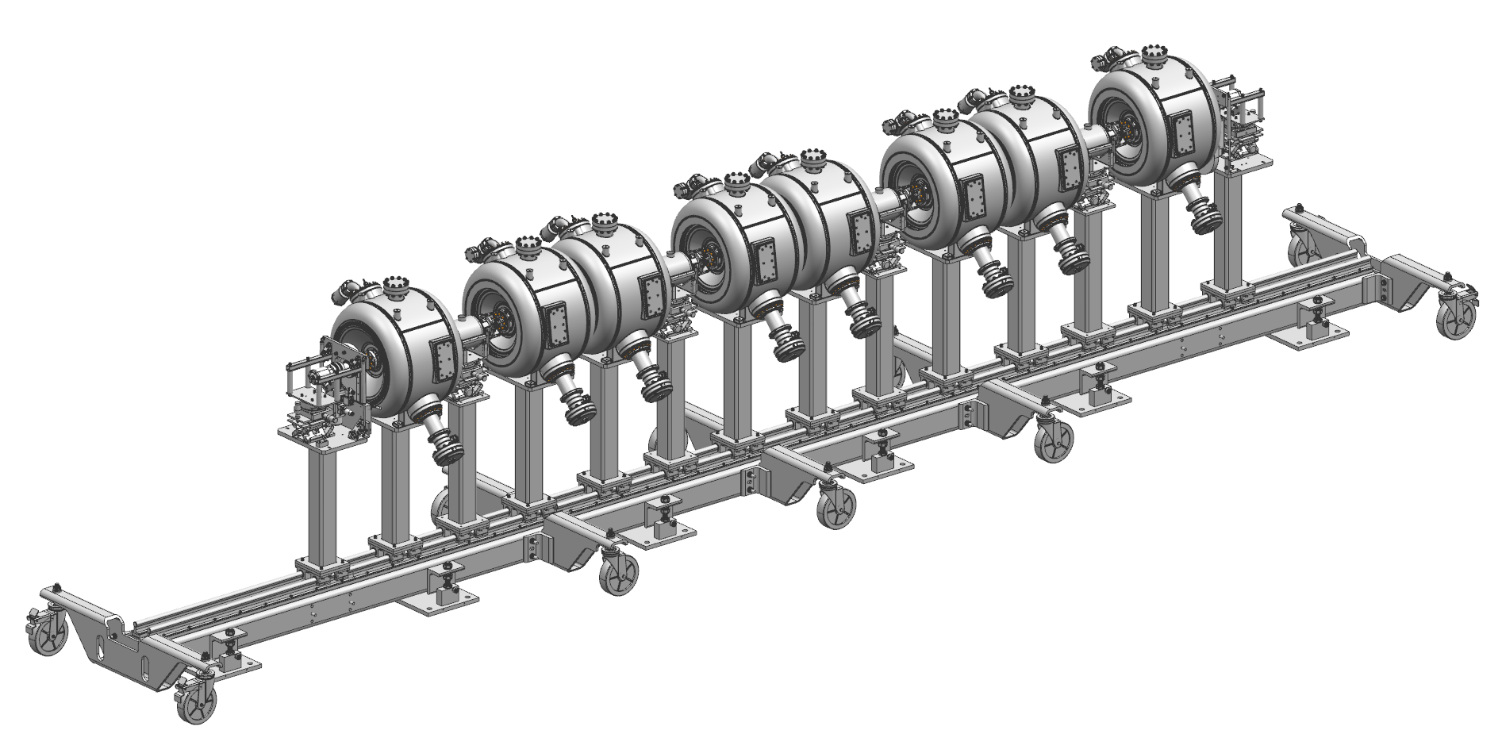 Gate Valve
Type 
A
Type 
B
Type 
A
Edge-welded bellows
Type 
B
Type 
A
Type 
B
Type 
A
Gate Valve
Vacuum-end coupler
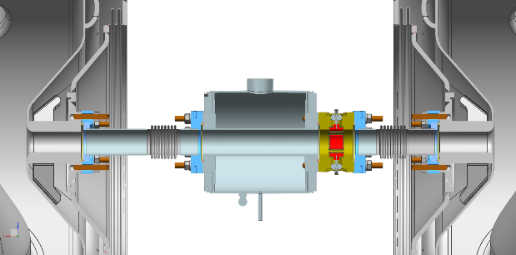 Movable rail system
BPM
Solenoid
Solenoid-BPM subassembly
M. Parise | Preparation, processing, assembling and testing of spoke resonators: from SSR1 jacketed cavities to string assembly
3
2/6/2018
Preparation of the SSR1 string assembly dry-run
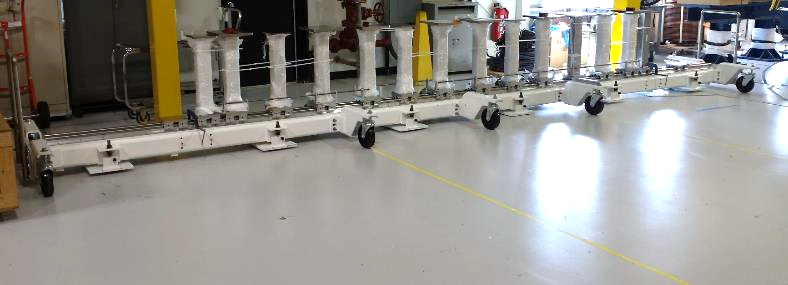 Wheels were found to be inappropriate because of unexpected uneven floor
Wheels lose contact with floor during motion leading to the wobbling of the rail system and excessive cavities displacements
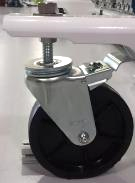 M. Parise | Preparation, processing, assembling and testing of spoke resonators: from SSR1 jacketed cavities to string assembly
4
2/6/2018
Preparation of the SSR1 string assembly dry-run
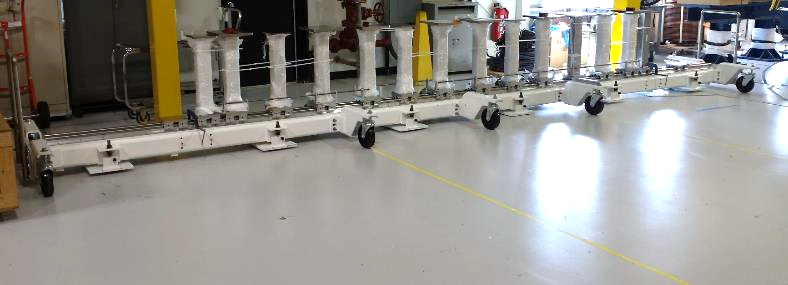 Wheels were found to be inappropriate because of unexpected uneven floor
Wheels lose contact with floor during motion leading to the wobbling of the rail system and excessive cavity displacements
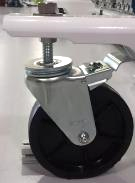 New suspension wheels and stiffer connections were procured
Measurement of the cleanroom floor profile
Wheel spring stiffness is optimized to minimize cavity vertical displacement
Cleanroom floor profile
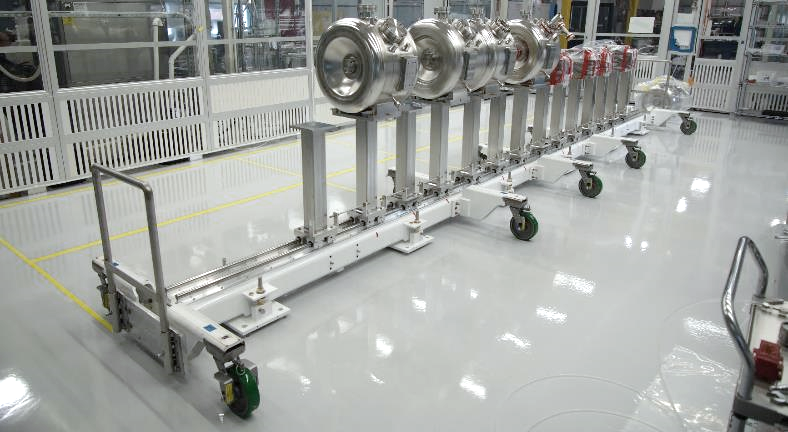 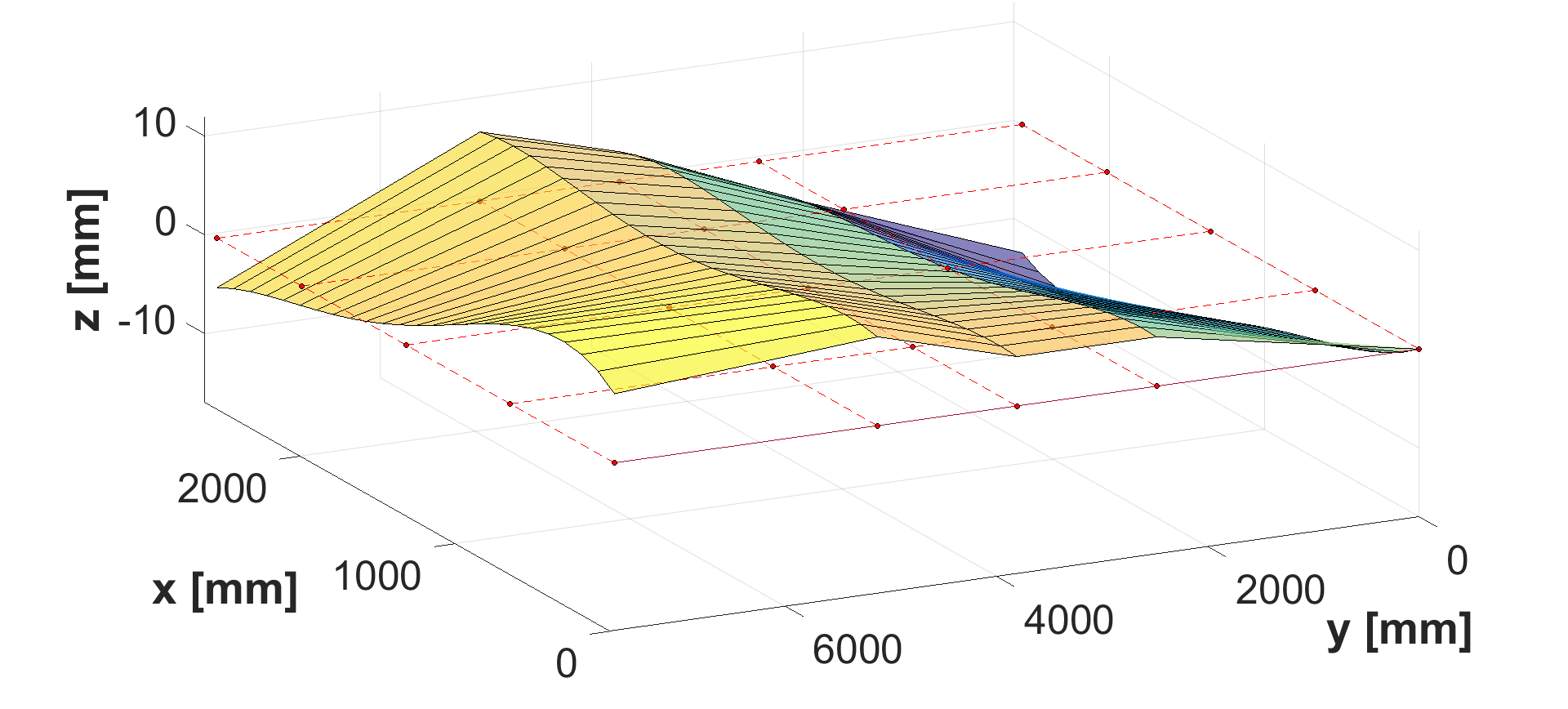 Final
 position
Movement
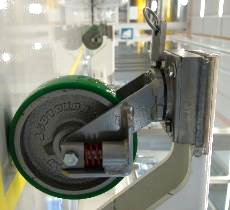 Initial
 position
M. Parise | Preparation, processing, assembling and testing of spoke resonators: from SSR1 jacketed cavities to string assembly
4
2/6/2018
Preparation of the SSR1 string assembly dry-run
Link
Rail system with string weight can be successfully moved to the desired location. The process has been repeated 5 times and final position can be achieved with an uncertainty of ~ 5 mm
M. Parise | Preparation, processing, assembling and testing of spoke resonators: from SSR1 jacketed cavities to string assembly
5
2/6/2018
Preparation of the SSR1 string assembly dry-run
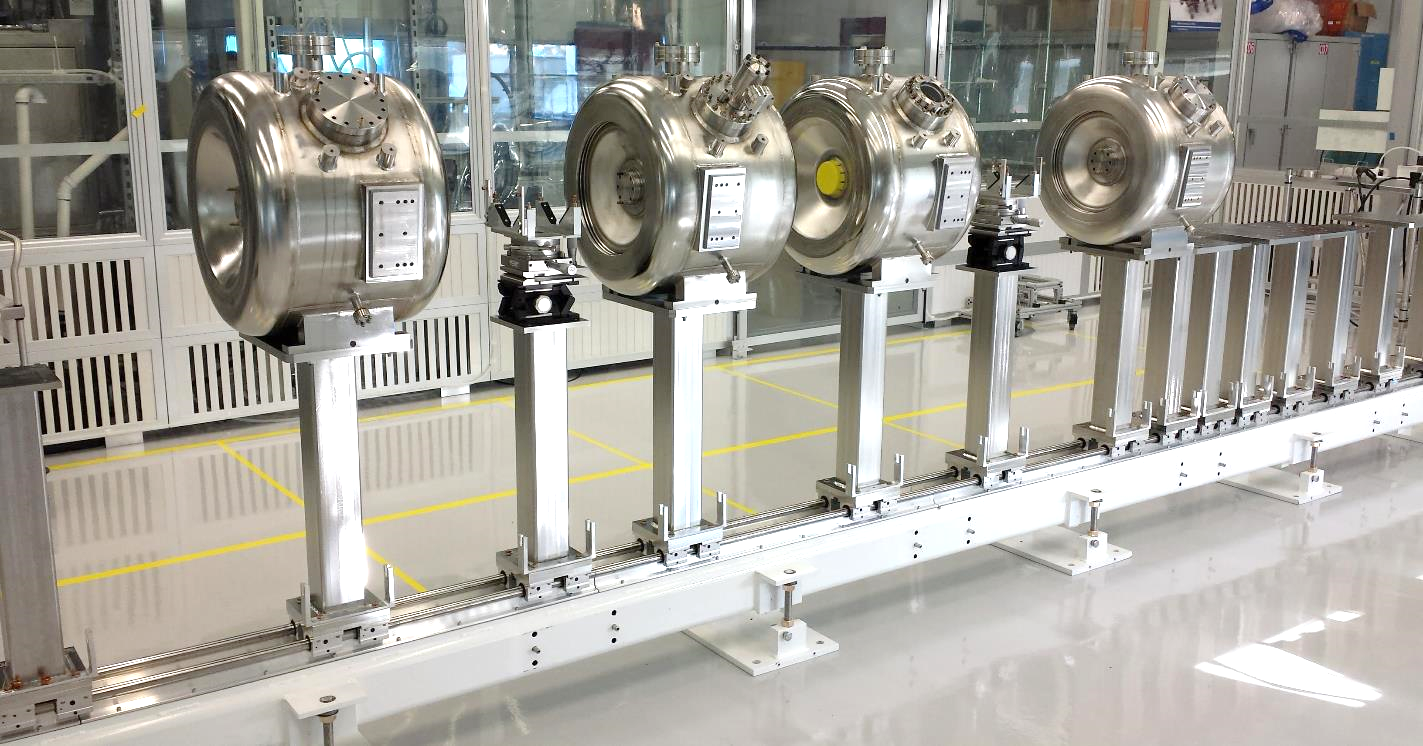 Dry-run of SSR1 string assembly is carried out on a half cavity string
The goal is to assess the feasibility of a cleanroom-compatible assembly
M. Parise | Preparation, processing, assembling and testing of spoke resonators: from SSR1 jacketed cavities to string assembly
6
2/6/2018
Preparation of the SSR1 string assembly dry-run
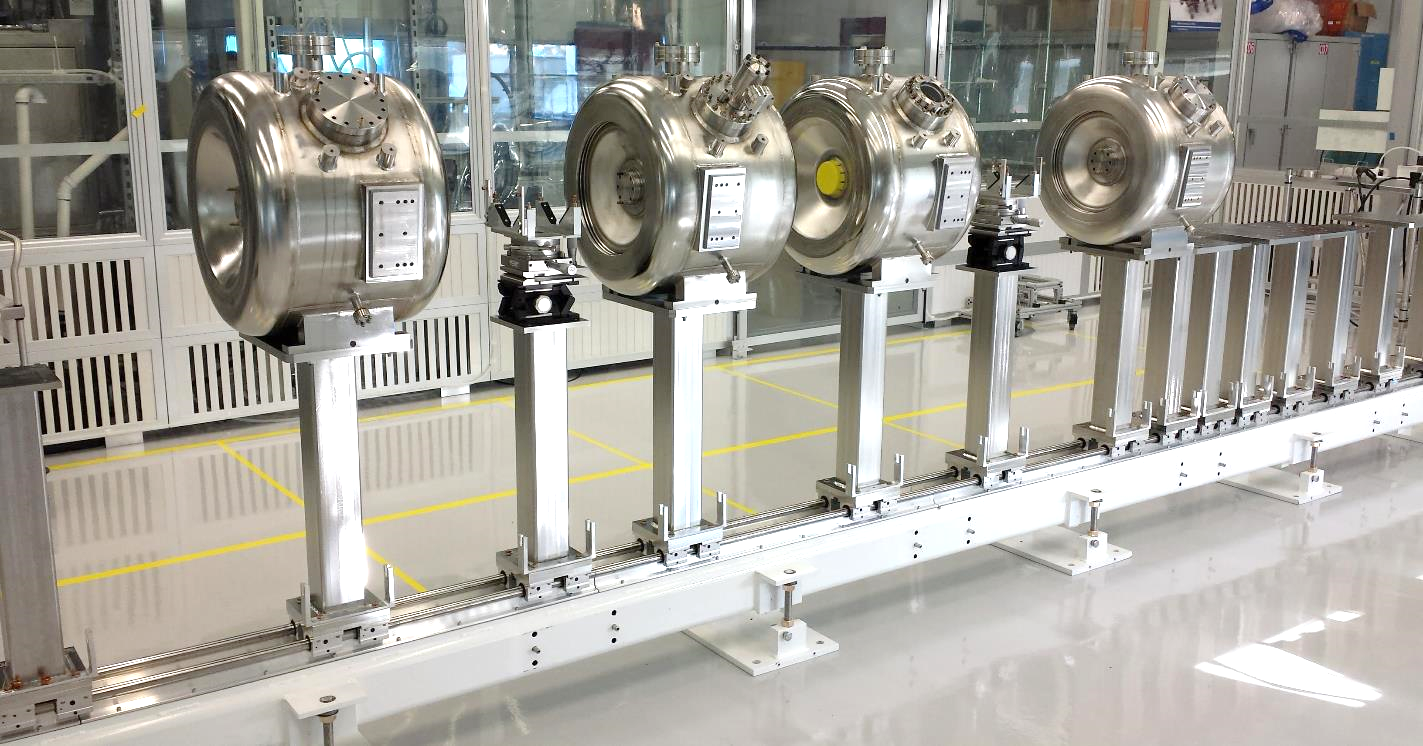 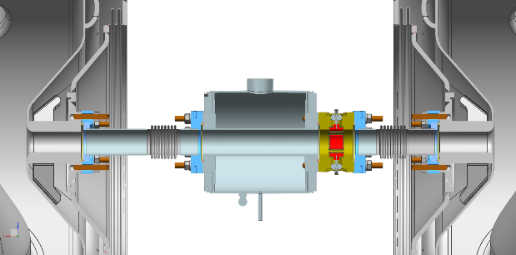 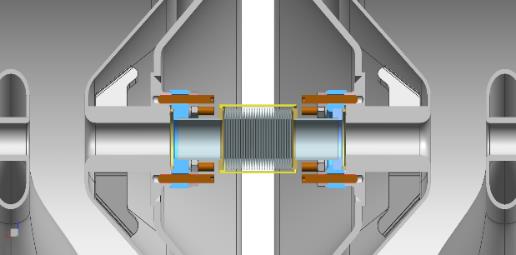 Solenoid-BPM-Bellows
Cavity connection
Cavity-cavity connection
Dry-run of SSR1 string assembly is carried out on a half cavity string
The goal is to assess the feasibility of a cleanroom-compatible assembly
M. Parise | Preparation, processing, assembling and testing of spoke resonators: from SSR1 jacketed cavities to string assembly
6
2/6/2018
Preparation of the SSR1 string assembly dry-run
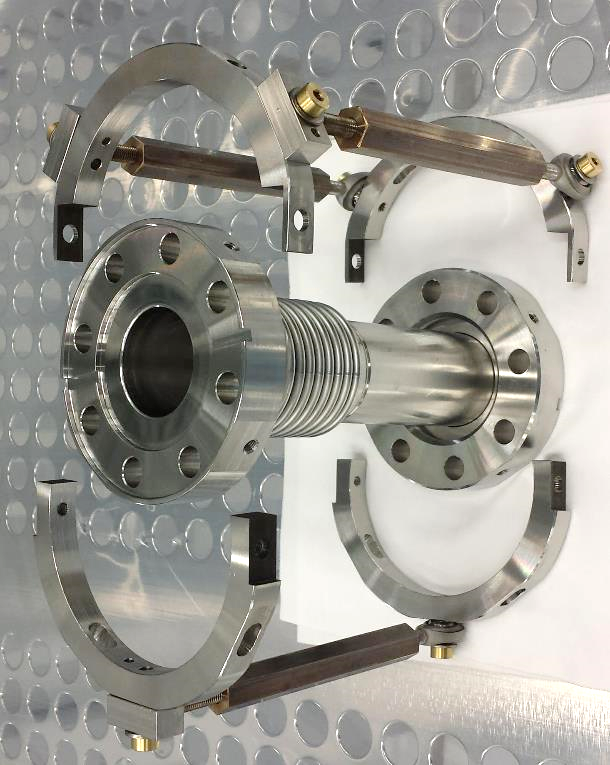 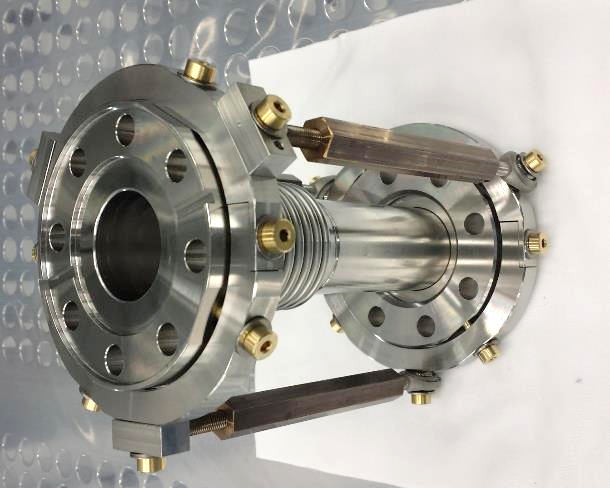 Bellows cages provides 2 rotational degrees of freedom at the end flange
Can be splitted in 2 halves so that can be removed prior cryomodule assembly
M. Parise | Preparation, processing, assembling and testing of spoke resonators: from SSR1 jacketed cavities to string assembly
7
2/6/2018
Preparation of the SSR1 string assembly dry-run
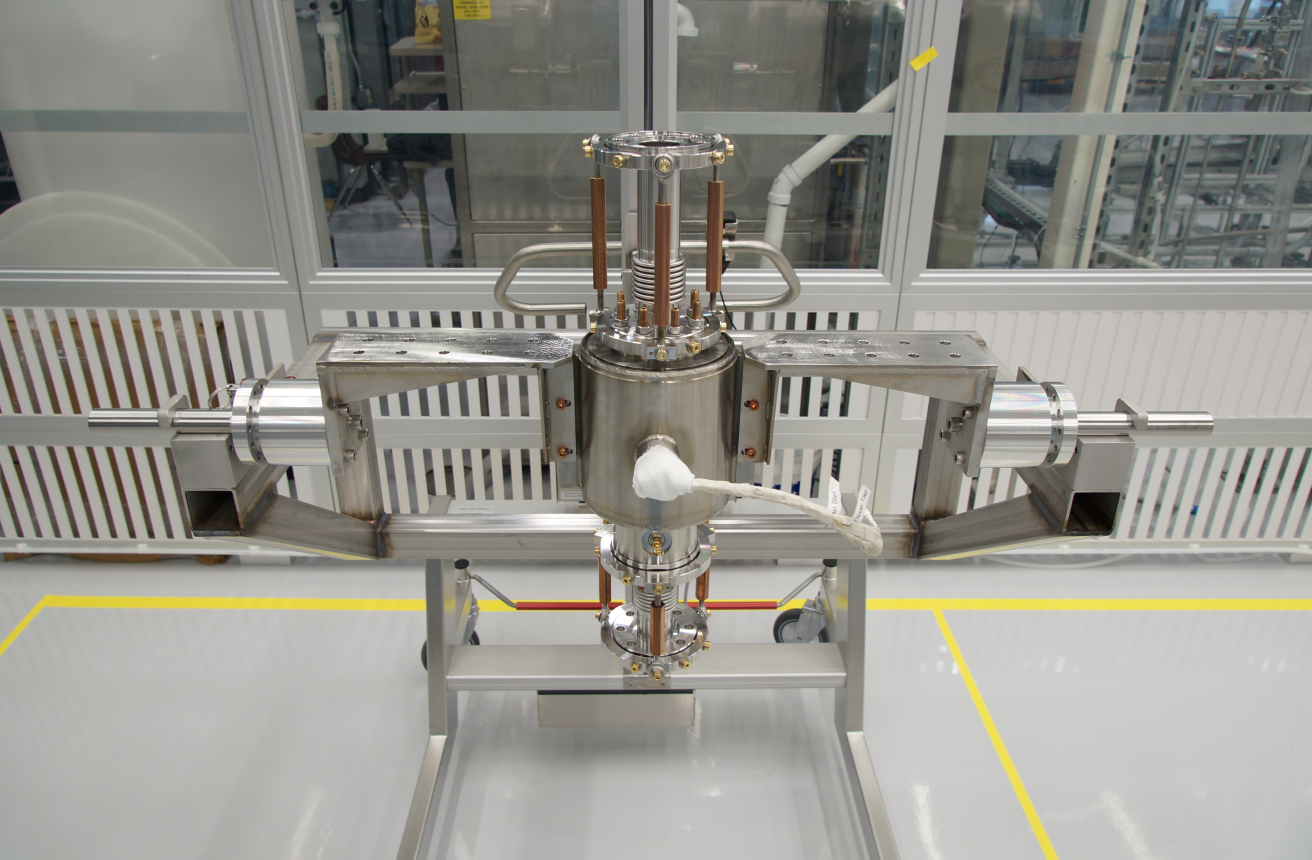 Vertical assembly facilitates handling of components
Sub-assembly can rotate 360 degrees for an easy assembly
The movable cart allows easy handling of the heavy sub-assembly
M. Parise | Preparation, processing, assembling and testing of spoke resonators: from SSR1 jacketed cavities to string assembly
8
2/6/2018
Preparation of the SSR1 string assembly dry-run
Link
M. Parise | Preparation, processing, assembling and testing of spoke resonators: from SSR1 jacketed cavities to string assembly
9
2/6/2018
Preparation of the SSR1 string assembly dry-run
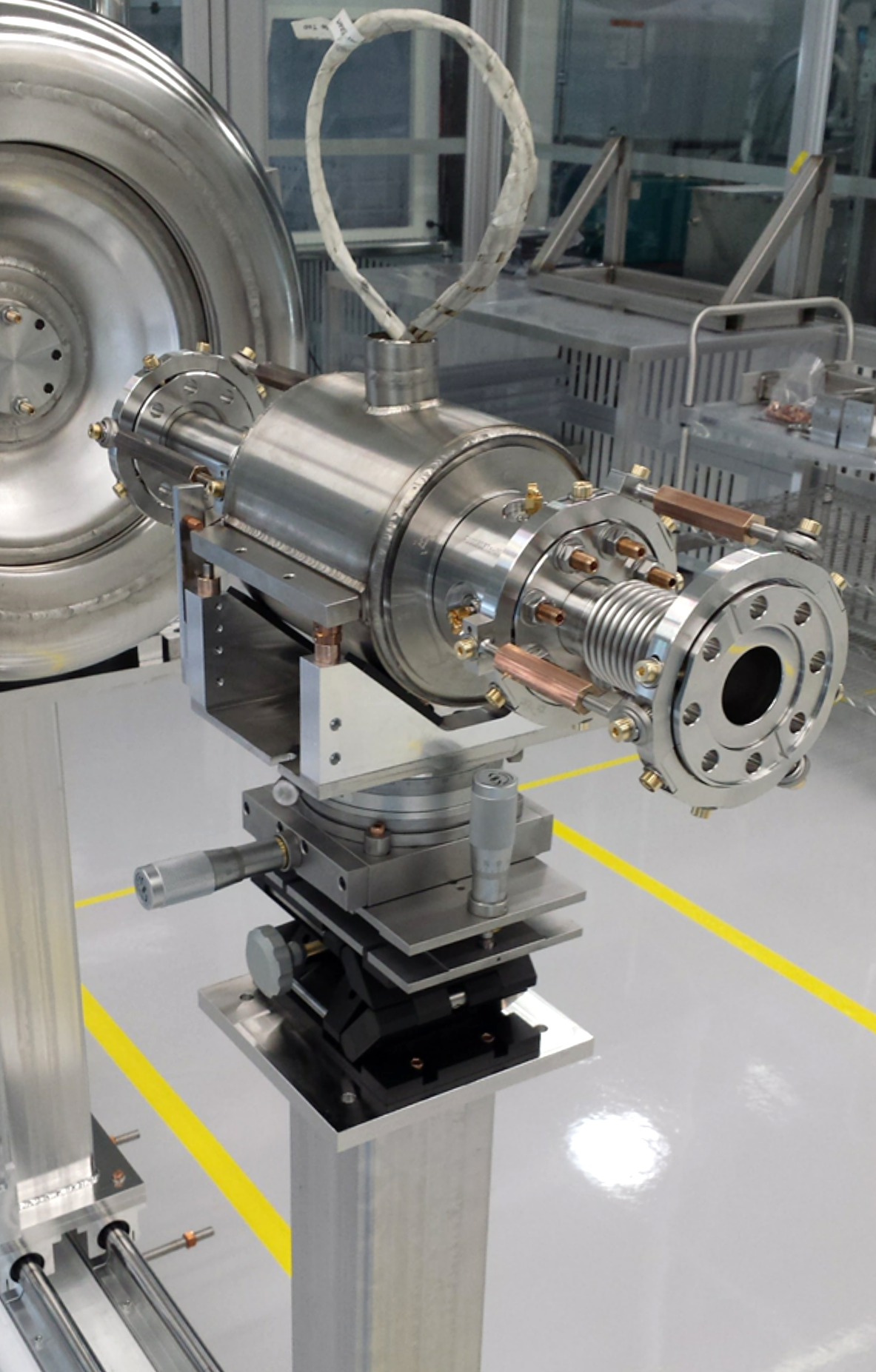 Sub - millimeter precise and reliable alignment
Easy to use system
Link
M. Parise | Preparation, processing, assembling and testing of spoke resonators: from SSR1 jacketed cavities to string assembly
10
2/6/2018
Preparation of the SSR1 string assembly dry-run
Bellows cage is disassembled once the cavity-cavity connection is completed
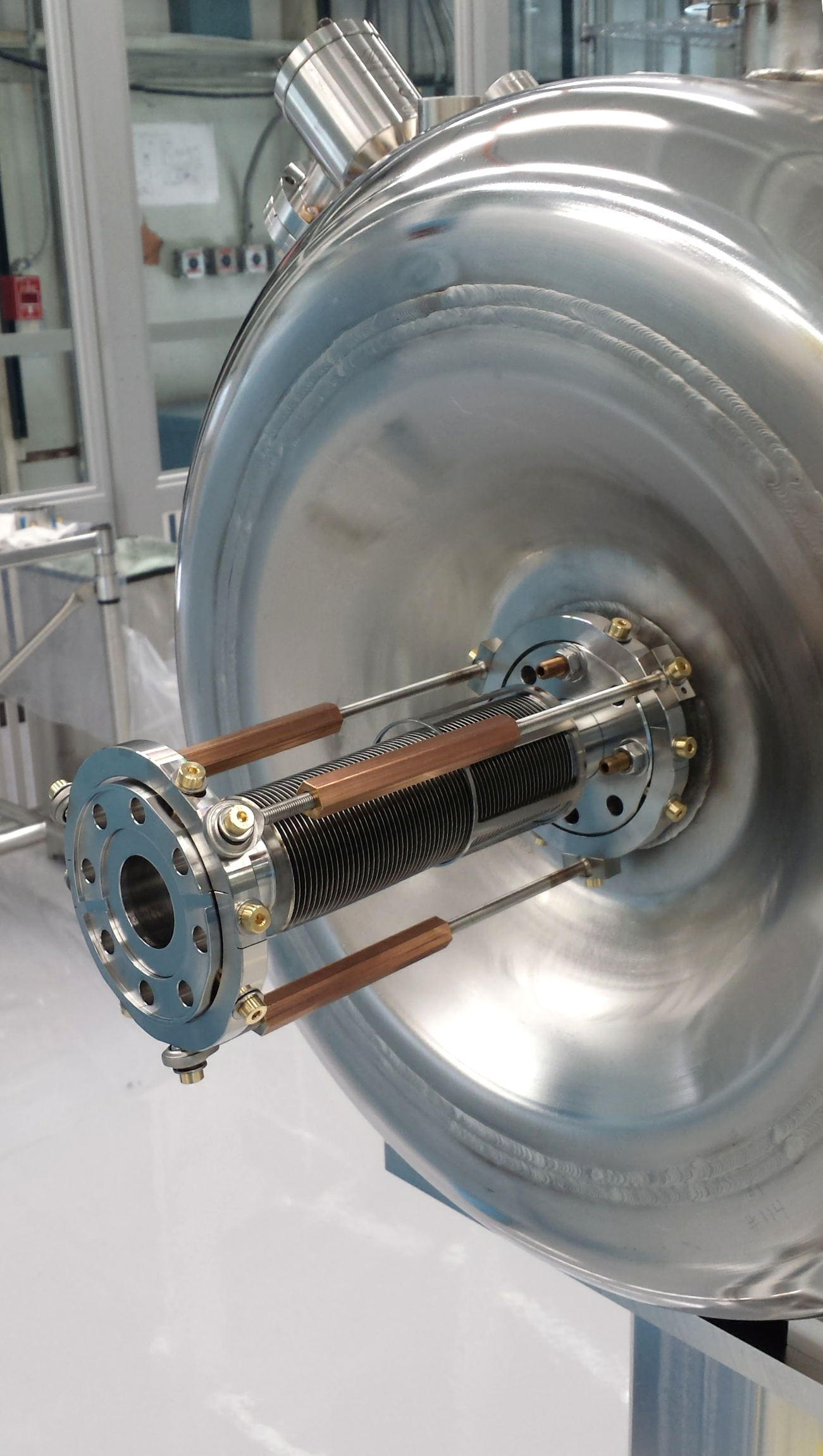 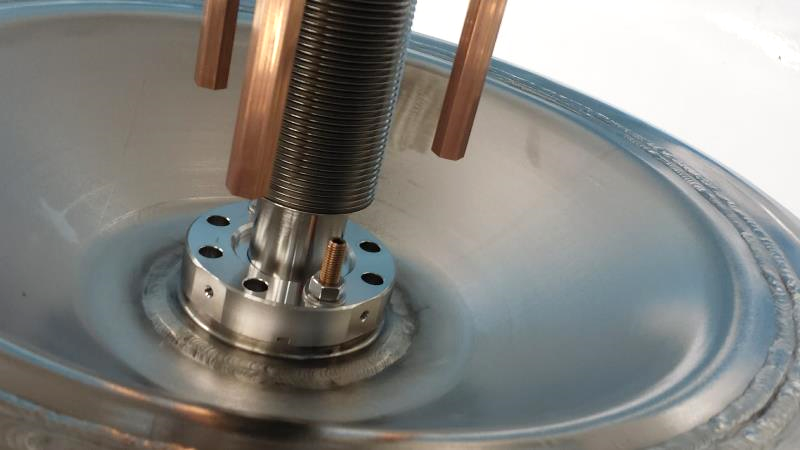 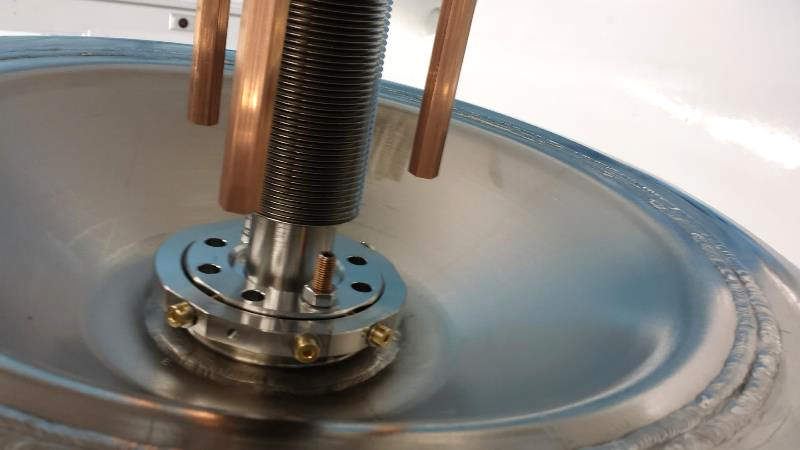 M. Parise | Preparation, processing, assembling and testing of spoke resonators: from SSR1 jacketed cavities to string assembly
11
2/6/2018
Preparation of the SSR1 string assembly dry-run
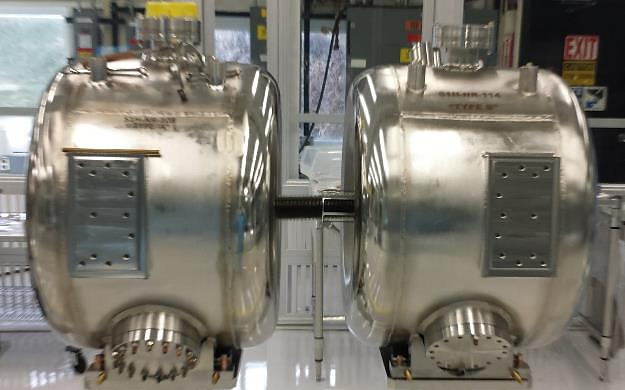 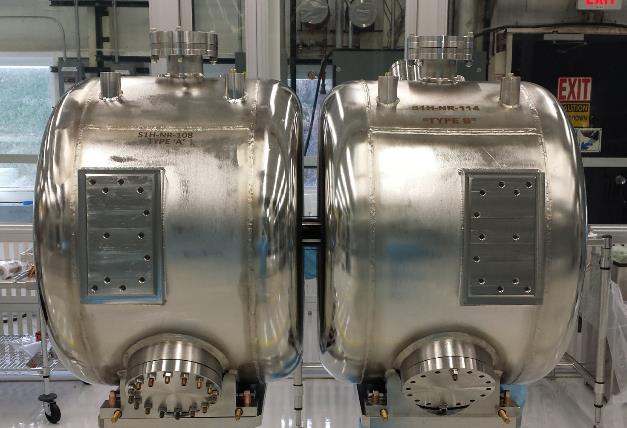 Edge welded bellows can be successfully assembled and bellows cage can be removed
M. Parise | Preparation, processing, assembling and testing of spoke resonators: from SSR1 jacketed cavities to string assembly
12
2/6/2018
Edge welded bellows particle counts
Edge welded bellows was cleaned and brought inside class 10 cleanroom:
30 min Liquinox (1%) + DI water ultrasonic cleaning at 50 °F
30 min Citranox (2%) + DI water ultrasonic cleaning at 50 °F
30 min DI water ultrasonic cleaning at 50 °F
Handheld HPR
Particle counts of the nitrogen dried bellows approach 0 particles > 0.3 μm in less than 1 minute
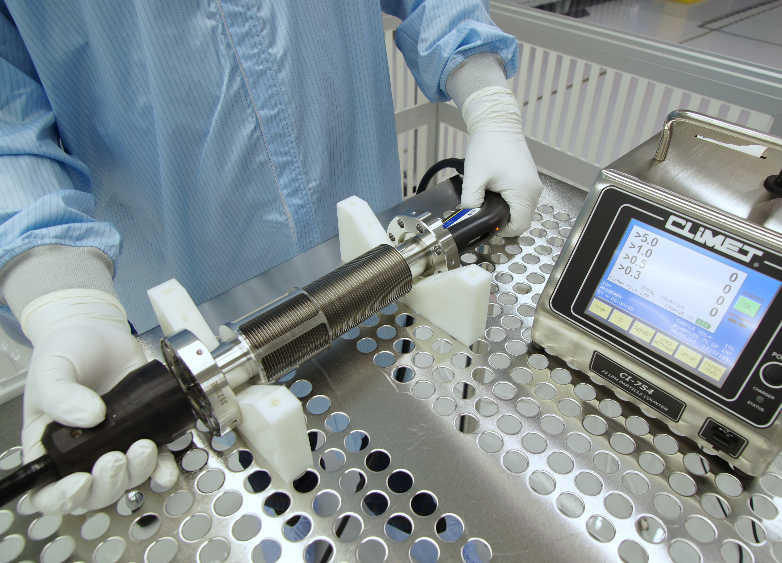 Particle counts during contraction are acceptable
M. Parise | Preparation, processing, assembling and testing of spoke resonators: from SSR1 jacketed cavities to string assembly
13
2/6/2018
Gate valves particle counts: all metal vs Viton sealed
SSR1 Gate Valve
LCLSII All-Metal Gate Valve
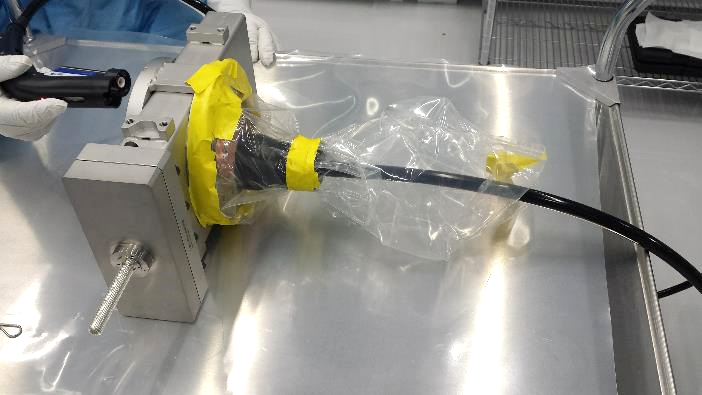 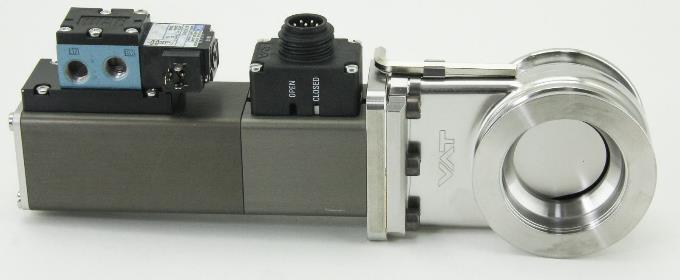 Viton sealed
Pneumatic actuation (<1 sec for opening and closing)
Viton may degrade due to radiation
All metal construction 
Manual actuation (~ 5 min for opening and for closing)
Radiation resistant
M. Parise | Preparation, processing, assembling and testing of spoke resonators: from SSR1 jacketed cavities to string assembly
14
2/6/2018
Gate valves particle counts: all metal vs Viton sealed
SSR1 Gate Valve
LCLSII All-Metal Gate Valve
SSR1 Viton sealed pneumatic actuated gate valve performed better than the all-metal gate valve in terms of particle counts
SSR1 cryomodule is located at the early stage of the LINAC
Damaging of the Viton due to beam radiation is limited at this stage
SSR1 Viton sealed gate valve is compact, generate less particulate, reliable (does not depend on the operator to be actuated) and can be opened/closed in <1 sec
M. Parise | Preparation, processing, assembling and testing of spoke resonators: from SSR1 jacketed cavities to string assembly
15
2/6/2018
Nitrogen purging line
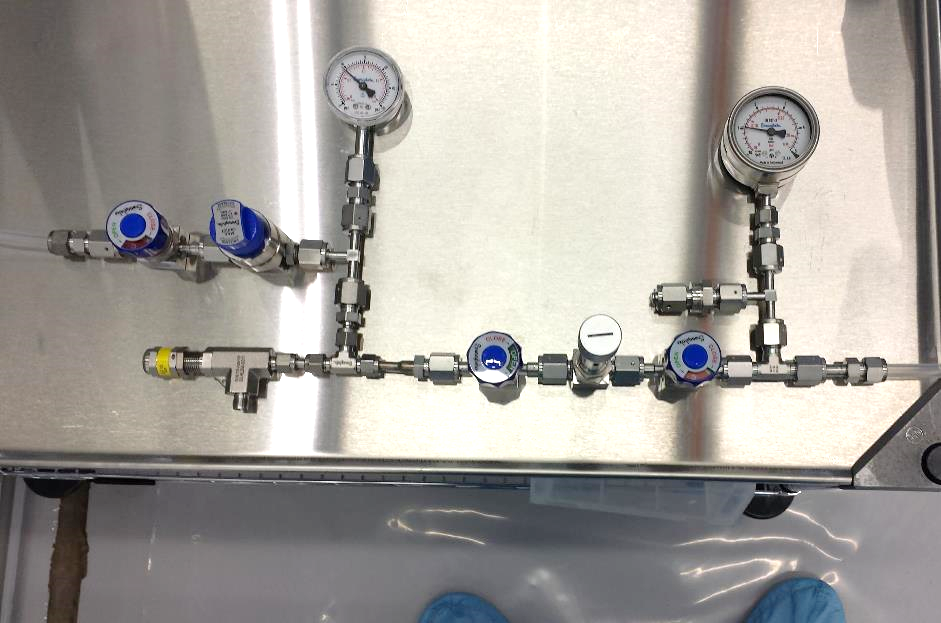 Nitrogen purging line can provide up to 20 SLPM
Filter is located on the cavity as last element to avoid cavity contamination
Can be manually operated 
Mass Flow Controller can substitute the metering valve for a reliable soft start
Low pressure gauge
High pressure gauge
Shut-off valve
Pressure regulator
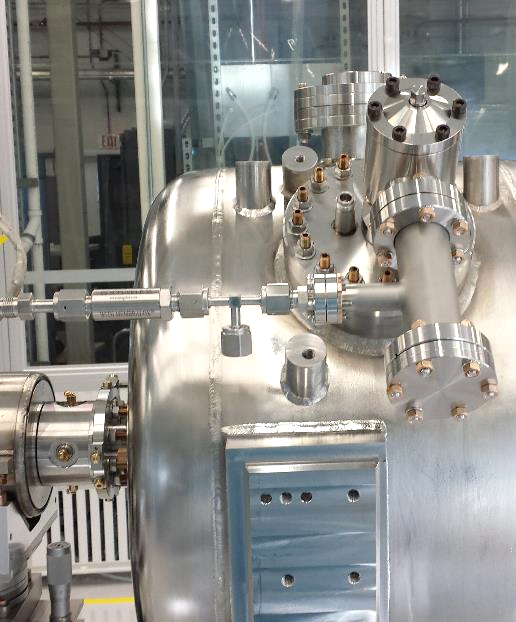 High purity filter
Pressure relief valve
Shut-off valve
Metering valve
Shut-off valve
To vacuum cart
M. Parise | Preparation, processing, assembling and testing of spoke resonators: from SSR1 jacketed cavities to string assembly
16
2/6/2018
Nitrogen purging line
Nitrogen purging at 4 SLPD purge flow speed 0.1 m/s
No Nitrogen purging applied
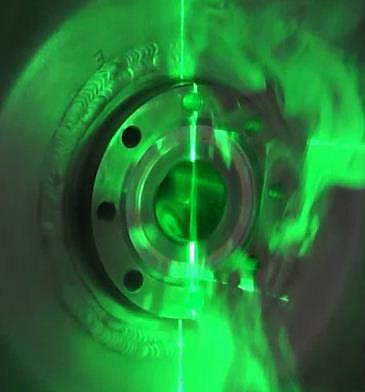 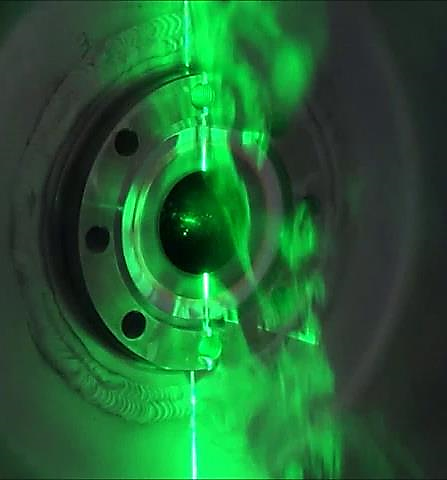 M. Parise | Preparation, processing, assembling and testing of spoke resonators: from SSR1 jacketed cavities to string assembly
17
2/6/2018
Nitrogen purging line
Nitrogen purging at 4 SLPD purge flow speed 0.1 m/s
No Nitrogen purging applied
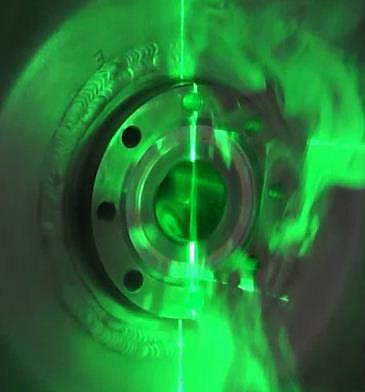 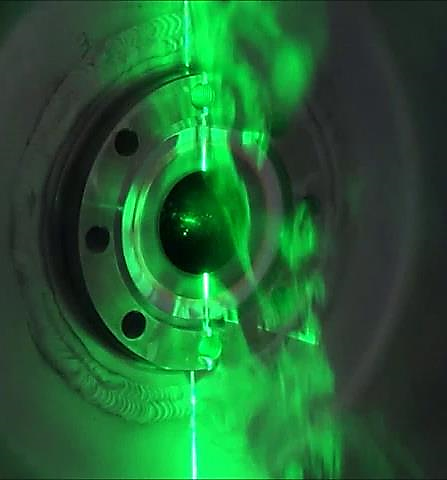 Back flow inside the beam pipe
M. Parise | Preparation, processing, assembling and testing of spoke resonators: from SSR1 jacketed cavities to string assembly
17
2/6/2018
Nitrogen purging line
Link
M. Parise | Preparation, processing, assembling and testing of spoke resonators: from SSR1 jacketed cavities to string assembly
18
2/6/2018
48 hours bake @120°C: a new approach
Infrared 
heaters
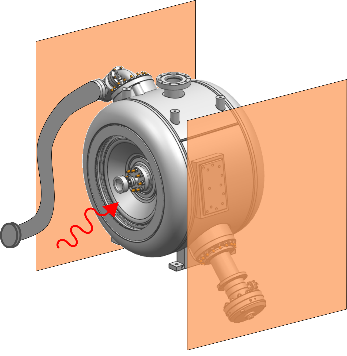 Quartz fabric Faced Heater
Infrared heater characteristics:
90% energy efficient
5 – 7 min warmup/cooldown time
Elements reach up to 815°C
Output power can be controlled through cavity temperature
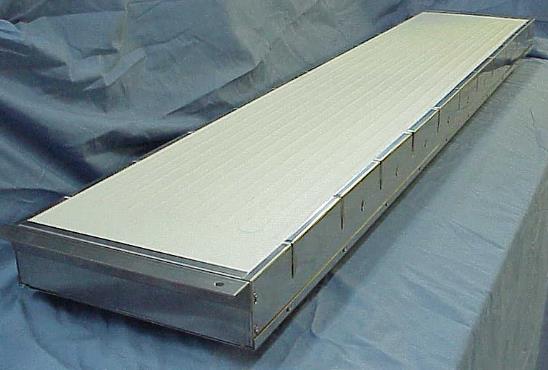 to 
vacuum
 cart
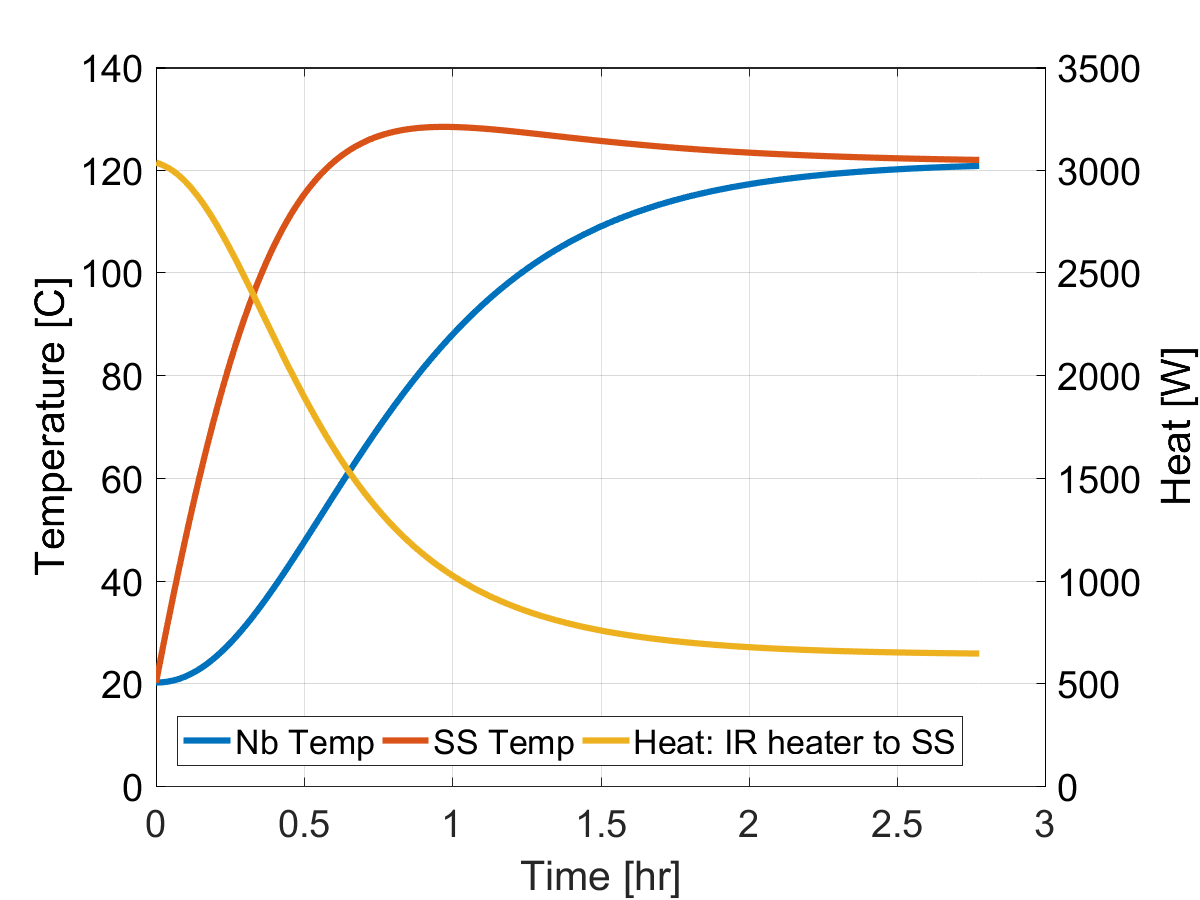 A couple of infrared heaters can bring the cavity up to 120°C in 2 hours
Cavity never leaves the cleanroom
Baking can be performed after the cold test assembly leak check
M. Parise | Preparation, processing, assembling and testing of spoke resonators: from SSR1 jacketed cavities to string assembly
19
2/6/2018
Thank you for your attention
On behalf of the SSR1 team
M. Parise | Preparation, processing, assembling and testing of spoke resonators: from SSR1 jacketed cavities to string assembly
20
2/6/2018
Backup slides
M. Parise | Preparation, processing, assembling and testing of spoke resonators: from SSR1 jacketed cavities to string assembly
21
2/6/2018
Gate valves particle counts: all metal vs Viton sealed
SSR1 Gate Valve (Viton Sealed - Pneumatic actuated)
LCLSII Gate Valve (All-metal - Manually actuated)
M. Parise | Preparation, processing, assembling and testing of spoke resonators: from SSR1 jacketed cavities to string assembly
22
2/6/2018
Extra precautions
Extra precautions are taken wrapping the hose with foam. Each time the cavity is crated an Engineer is present to check that all the security precautions are followed
Cavity beam pipes are protected using cleanroom tape and cleanroom plastic to avoid contamination outside of the cleanroom.
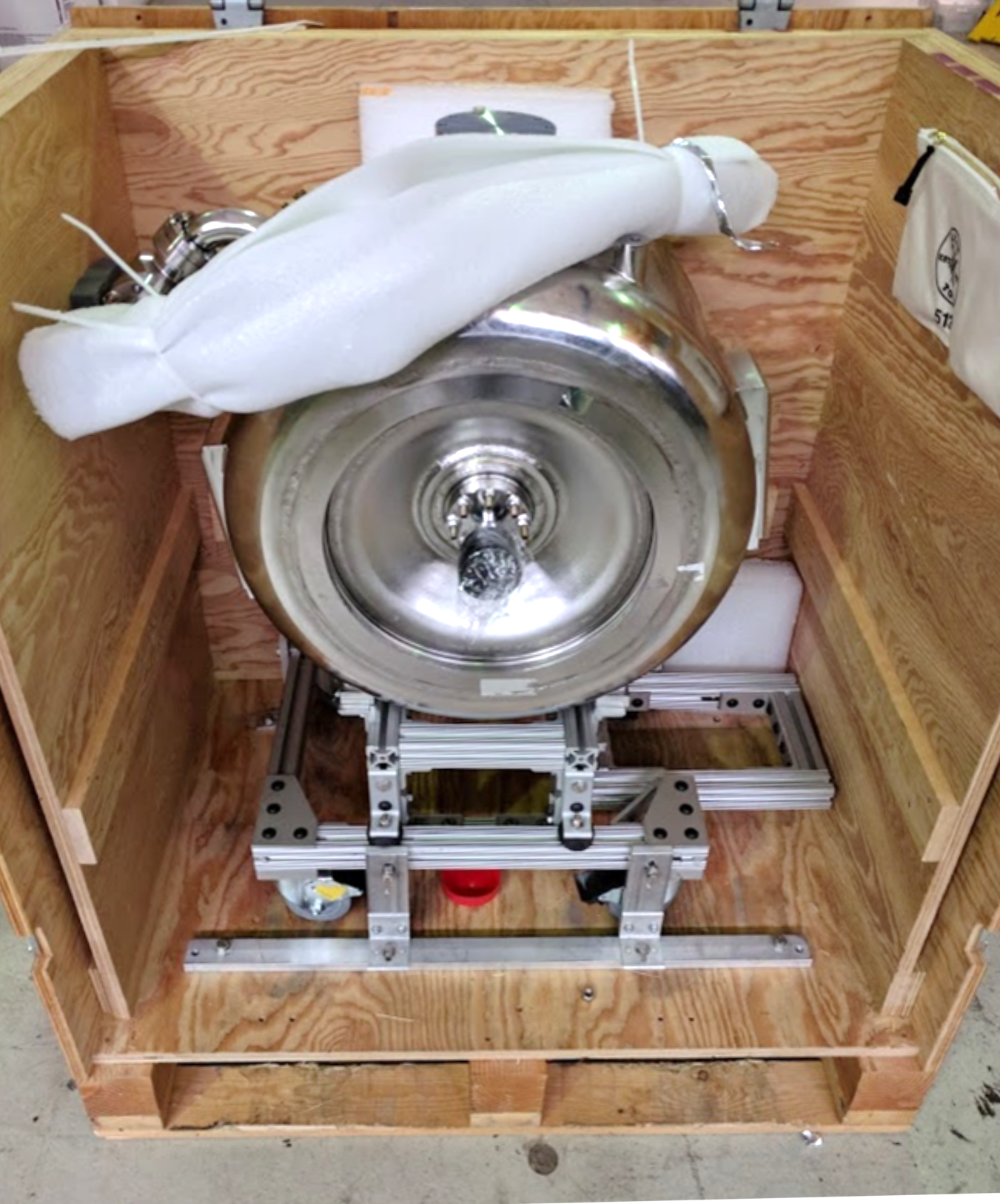 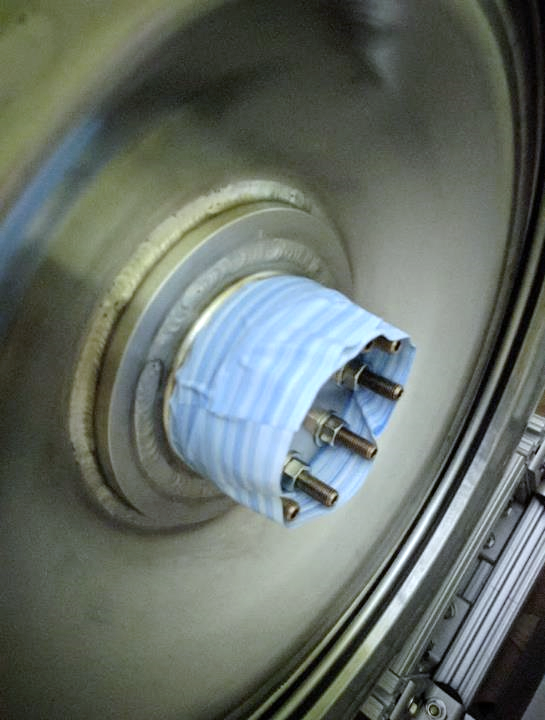 M. Parise | Preparation, processing, assembling and testing of spoke resonators: from SSR1 jacketed cavities to string assembly
23
2/6/2018
SSR1 vacuum-end couplers
The procurement of coupler antennas presented a series of technical issue that led them to be on the SSR1 CM1 critical path
Vacseal (silicon resin solution) was used on the first 2 antennas on the beam vacuum volume side and it has never been “cured”
The company notified of this unconformity after the 2 antennas were assembled onto 2 different SSR1 cavities
The 2 cavities performed poorly during the cold tests and the RGA scans showed anomalies that can be linked to the Vacseal composition
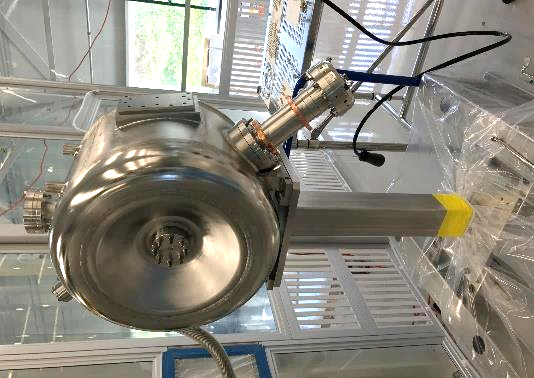 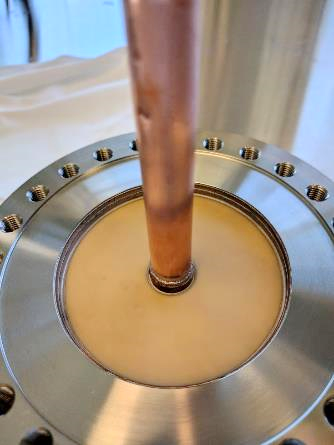 Vacseal suspected area
M. Parise | Preparation, processing, assembling and testing of spoke resonators: from SSR1 jacketed cavities to string assembly
24
2/6/2018
SSR1 vacuum-end couplers
New antenna from current supplier broke during testing at 20 kW, CW full reflection due to high dependence of loss tangent on temperature
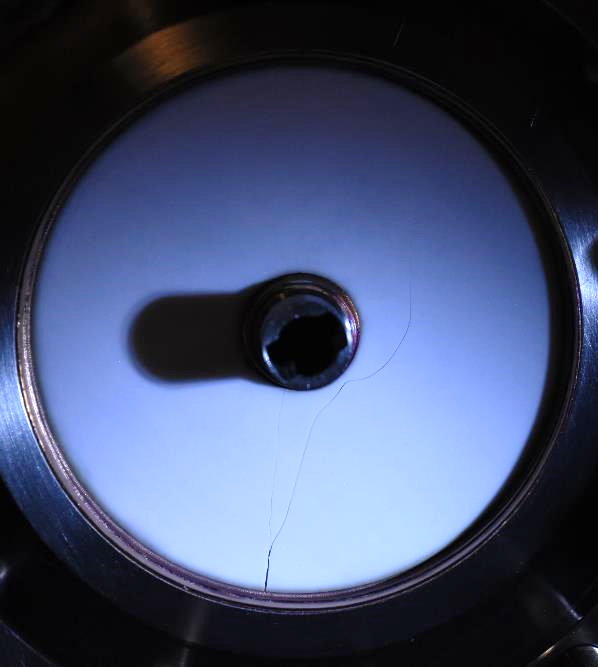 Couplers are as important as cavities but in this case, suppliers were not actively followed, leading to several problematics
M. Parise | Preparation, processing, assembling and testing of spoke resonators: from SSR1 jacketed cavities to string assembly
25
2/6/2018
Preparation of the SSR1 string assembly dry-run
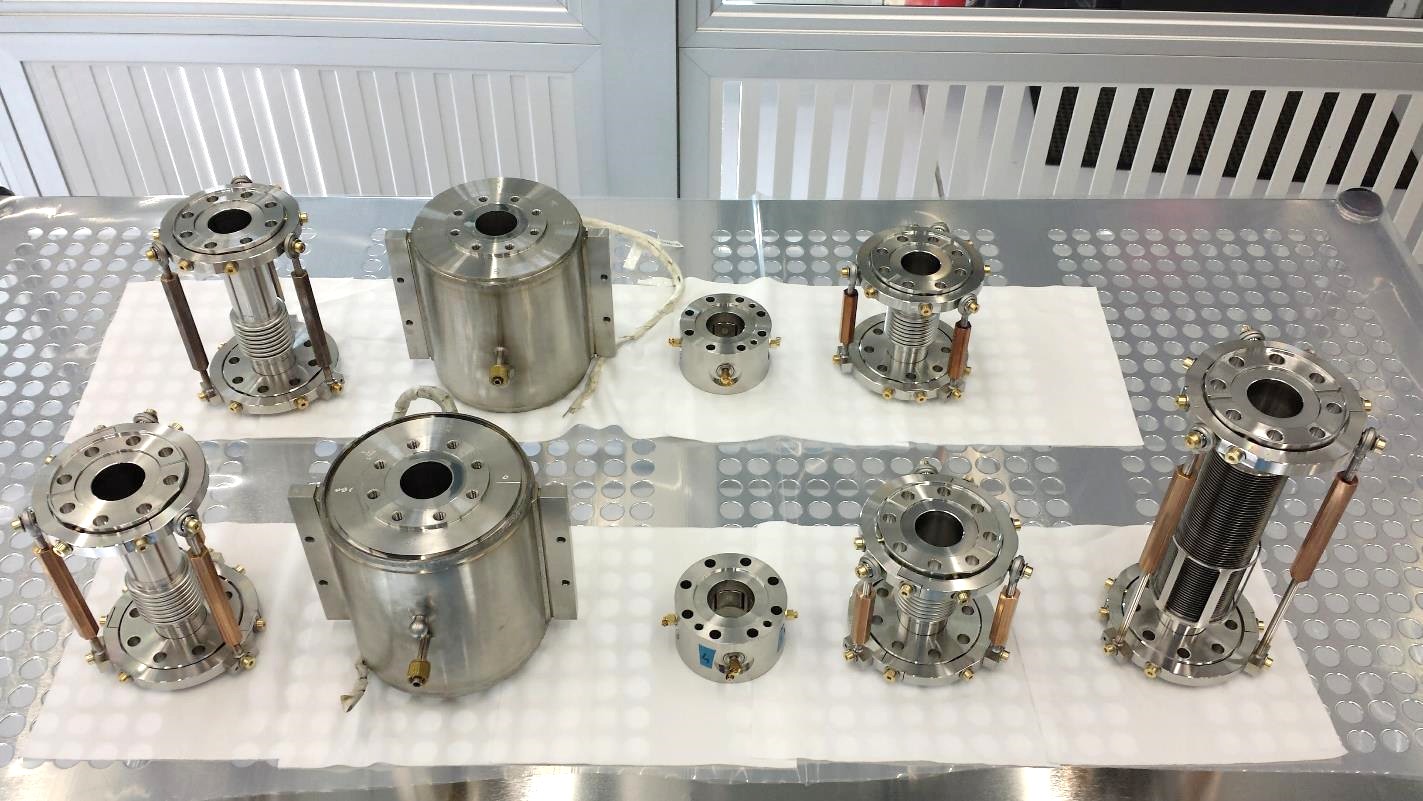 Cavity to cavity bellows
Cavity to solenoid bellows
Cavity to BPM bellows
Solenoids
BPMs
M. Parise | Preparation, processing, assembling and testing of spoke resonators: from SSR1 jacketed cavities to string assembly
26
2/6/2018
Preparation of the SSR1 string assembly dry-run
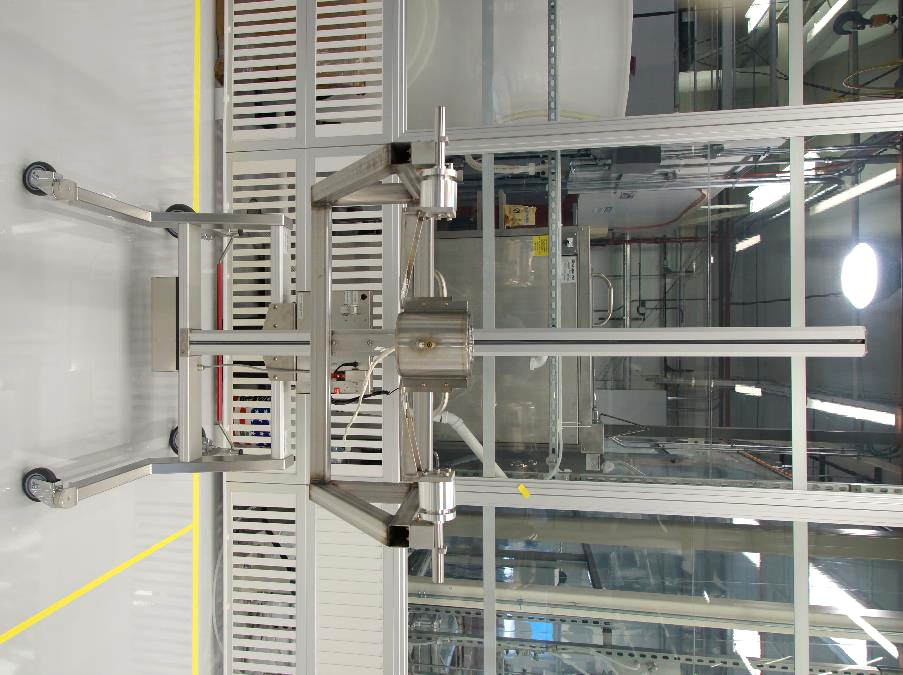 M. Parise | Preparation, processing, assembling and testing of spoke resonators: from SSR1 jacketed cavities to string assembly
27
2/6/2018
Preparation of the SSR1 string assembly dry-run
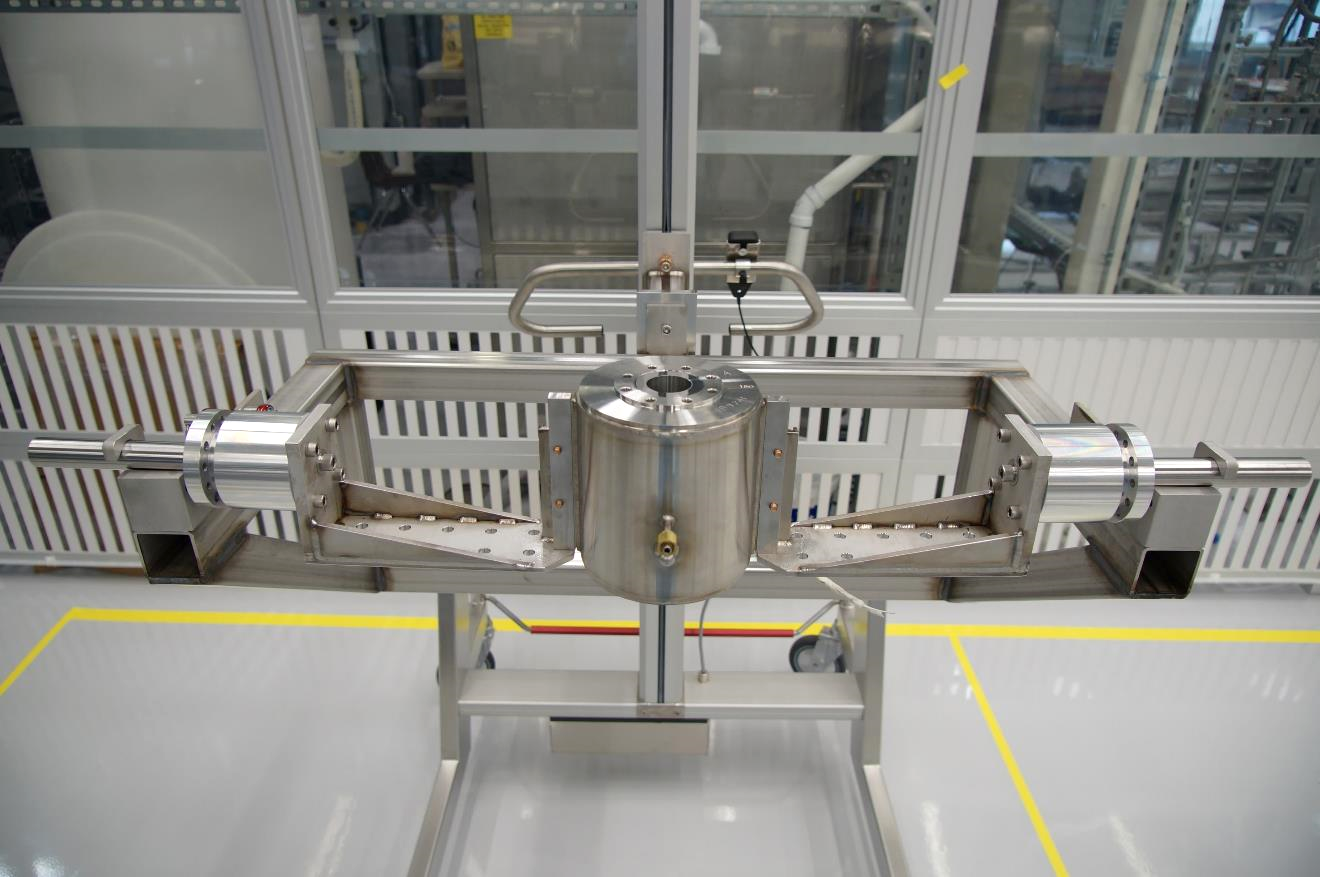 M. Parise | Preparation, processing, assembling and testing of spoke resonators: from SSR1 jacketed cavities to string assembly
28
2/6/2018
Preparation of the SSR1 string assembly dry-run
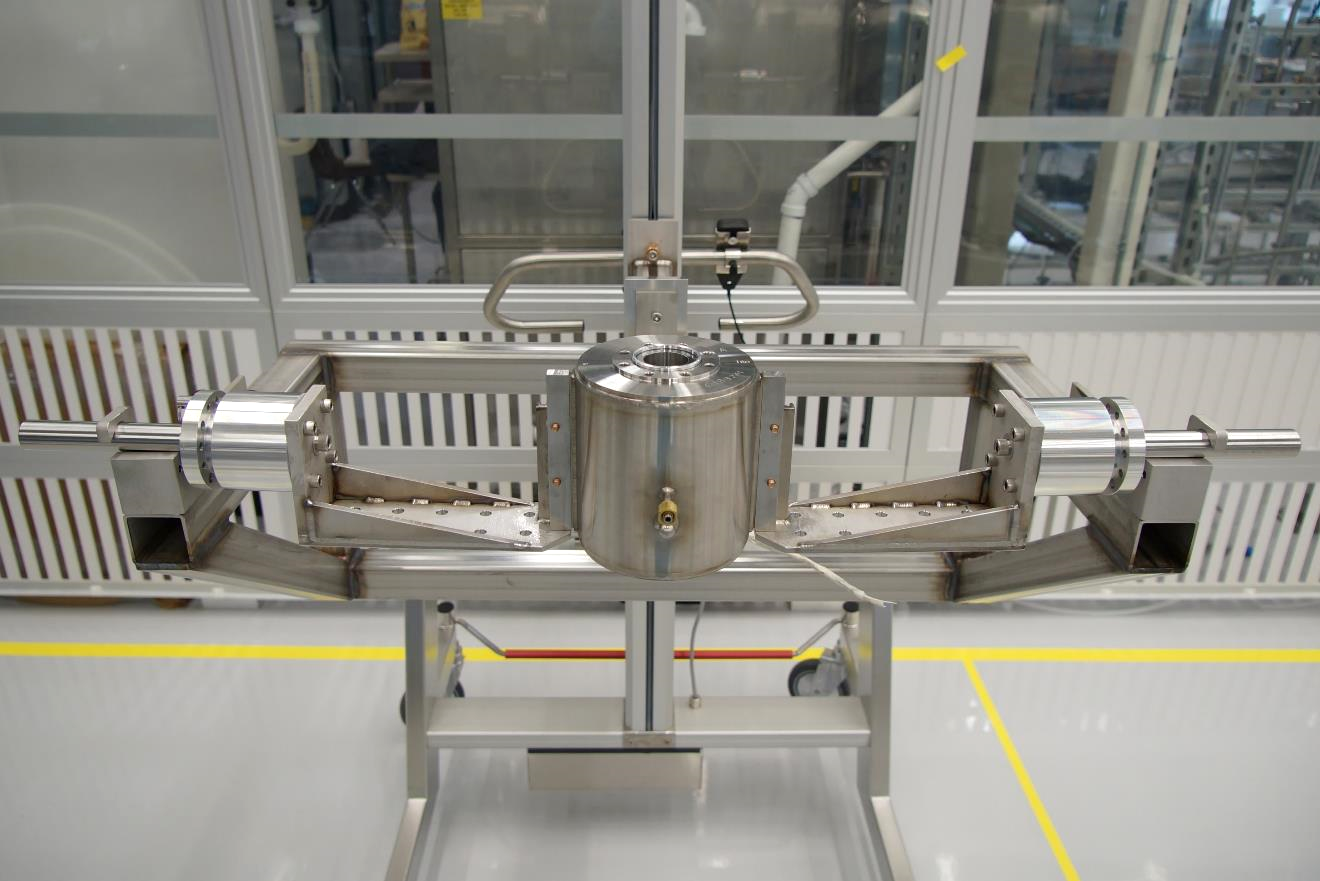 Diamond aluminum seal
M. Parise | Preparation, processing, assembling and testing of spoke resonators: from SSR1 jacketed cavities to string assembly
29
2/6/2018
Preparation of the SSR1 string assembly dry-run
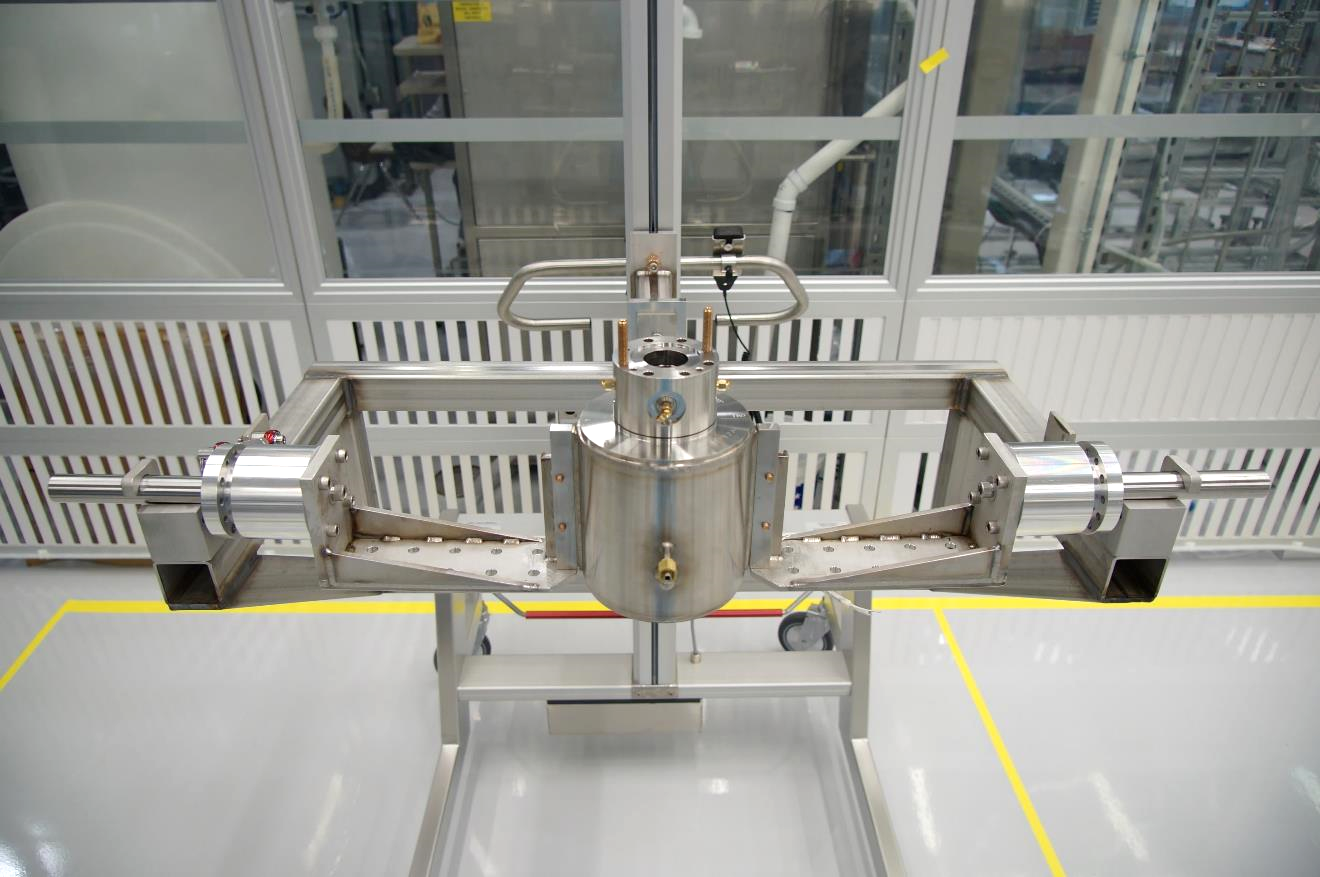 BPM
M. Parise | Preparation, processing, assembling and testing of spoke resonators: from SSR1 jacketed cavities to string assembly
30
2/6/2018
Preparation of the SSR1 string assembly dry-run
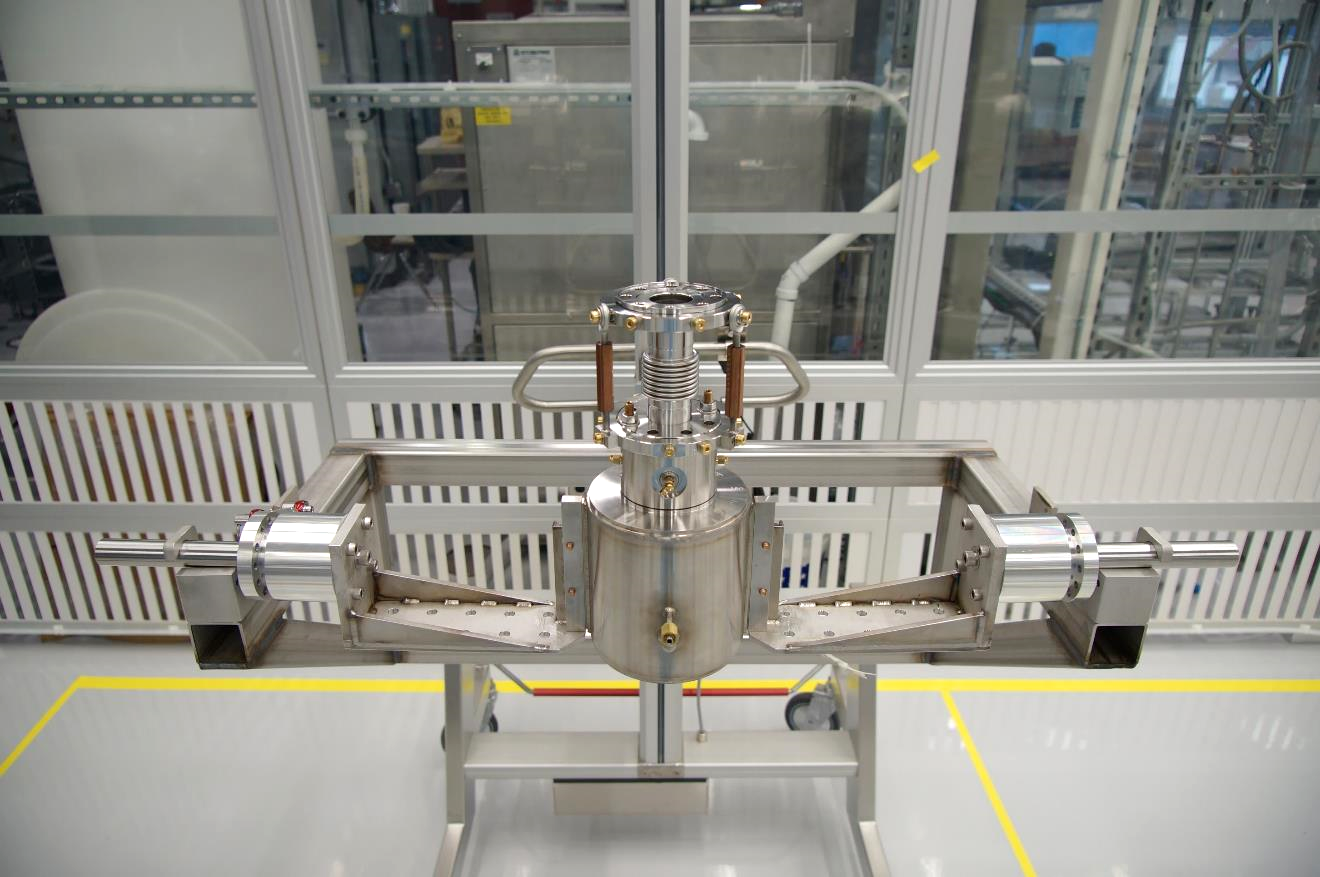 Cavity to BPM bellows
M. Parise | Preparation, processing, assembling and testing of spoke resonators: from SSR1 jacketed cavities to string assembly
31
2/6/2018
Preparation of the SSR1 string assembly dry-run
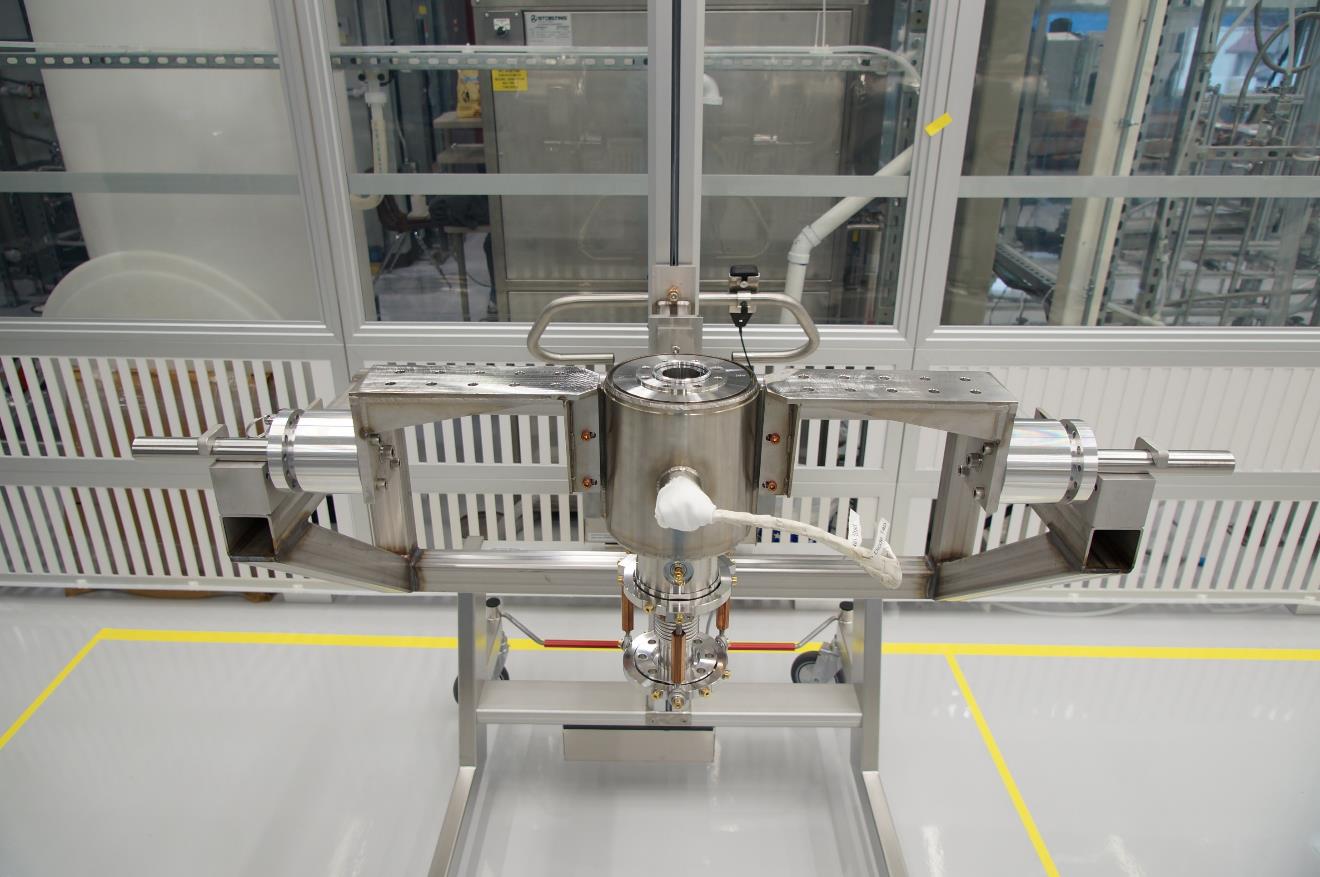 M. Parise | Preparation, processing, assembling and testing of spoke resonators: from SSR1 jacketed cavities to string assembly
32
2/6/2018
Preparation of the SSR1 string assembly dry-run
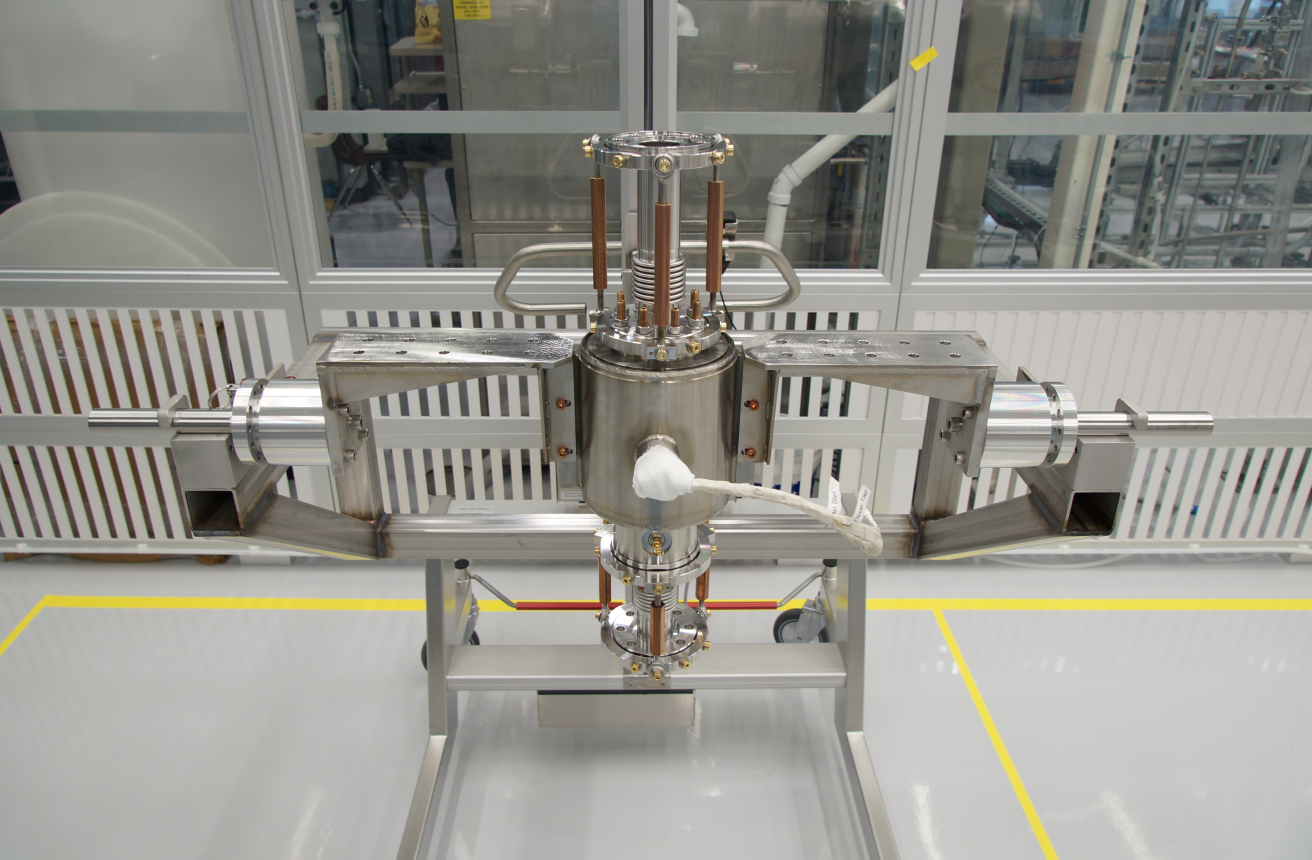 M. Parise | Preparation, processing, assembling and testing of spoke resonators: from SSR1 jacketed cavities to string assembly
33
2/6/2018
Avoid active pumping: burst disk
With active pumping:
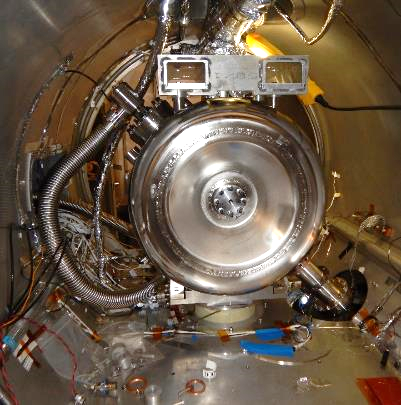 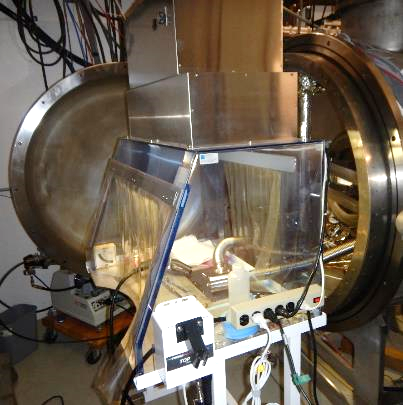 Connection to the vacuum cart was done in a portable glove box
2 days required
Environment is not ideal for a clean connection
Without active pumping: Burst Disk
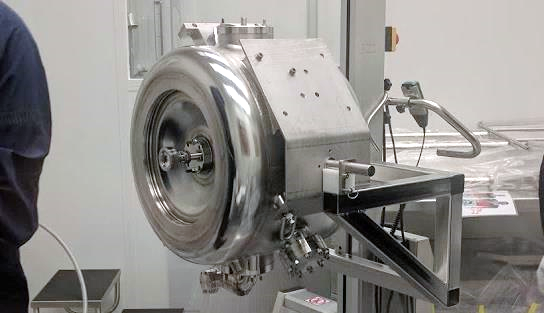 Potential contaminations during the connection and from the vacuum cart are avoided
Installation time into the test cave is substantially reduced
M. Parise | Preparation, processing, assembling and testing of spoke resonators: from SSR1 jacketed cavities to string assembly
34
2/6/2018
Right Angle Valve (RAV) to cavity connection
RAV was directly sitting on top of the cavity beam volume
Particle may be generated during valve actuation and gravity force or bad venting procedure can move particles inside the cavity beam volume
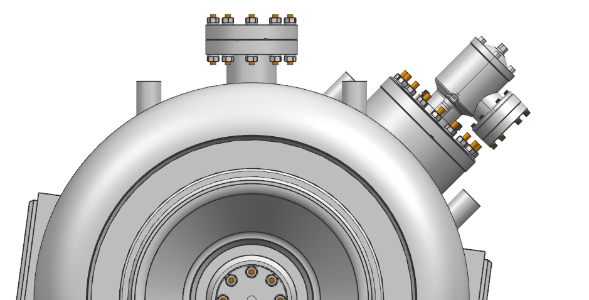 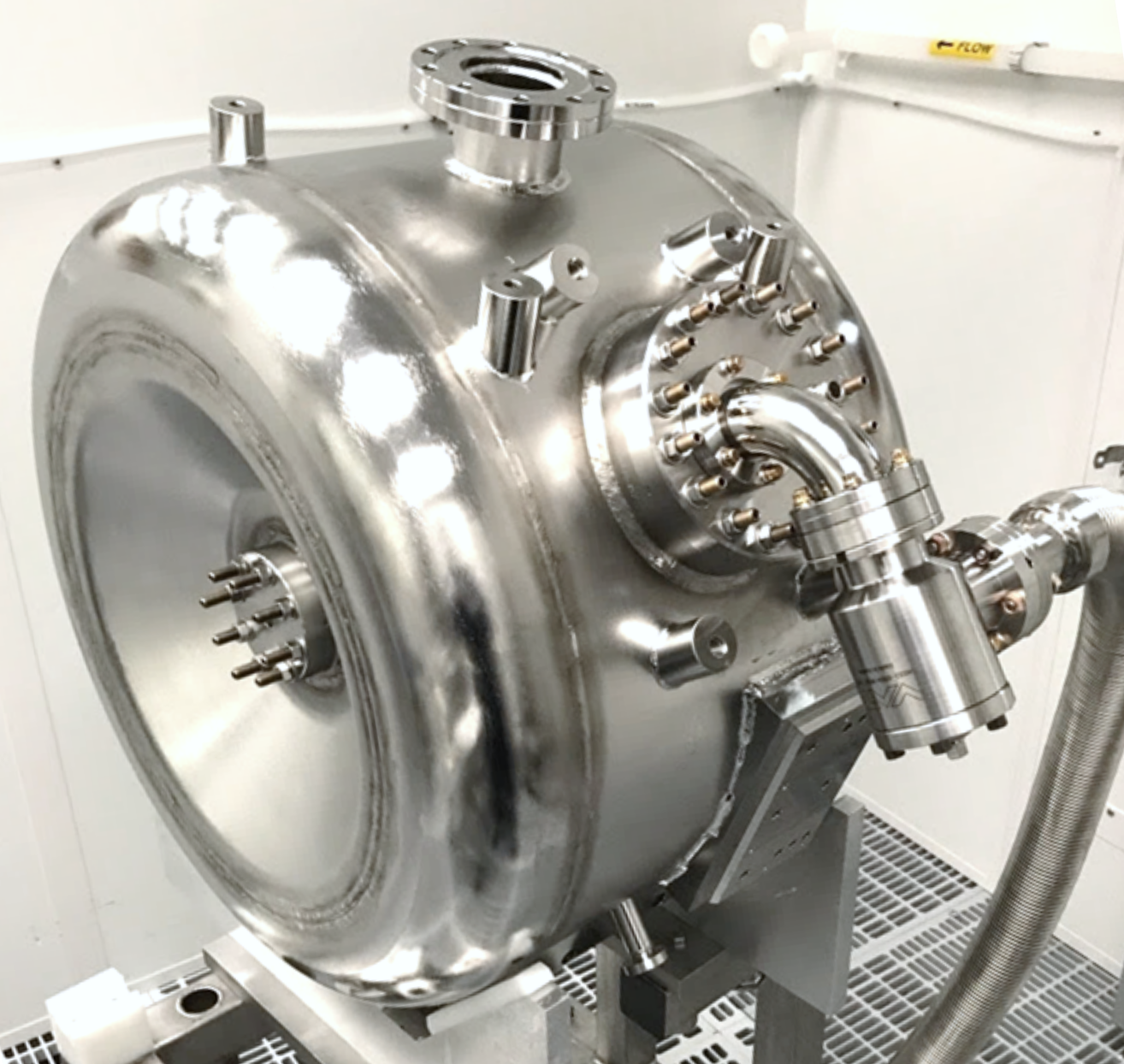 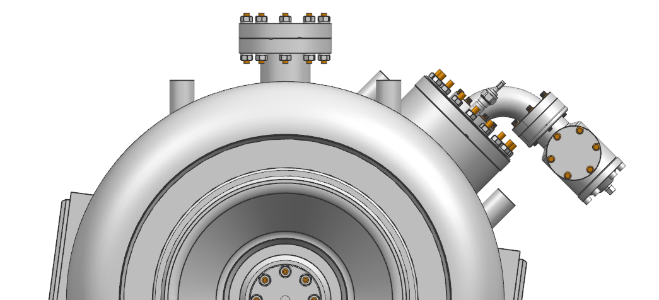 Gravity
M. Parise | Preparation, processing, assembling and testing of spoke resonators: from SSR1 jacketed cavities to string assembly
35
2/6/2018
Nitrogen purging line
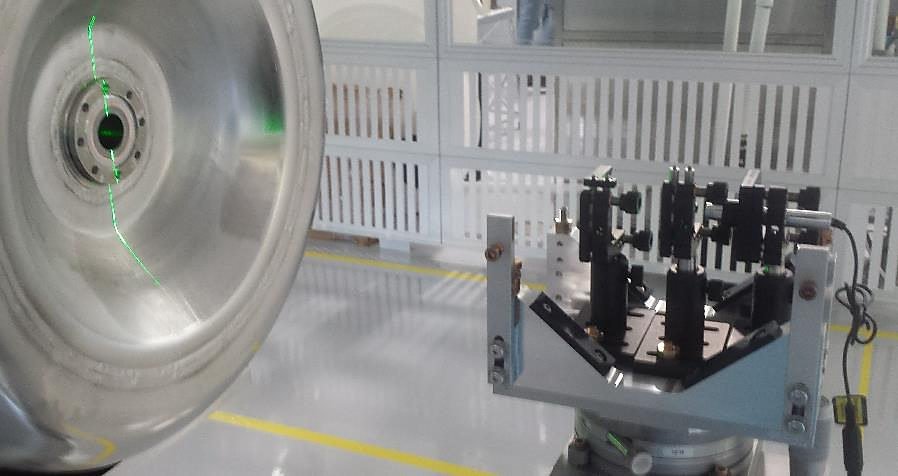 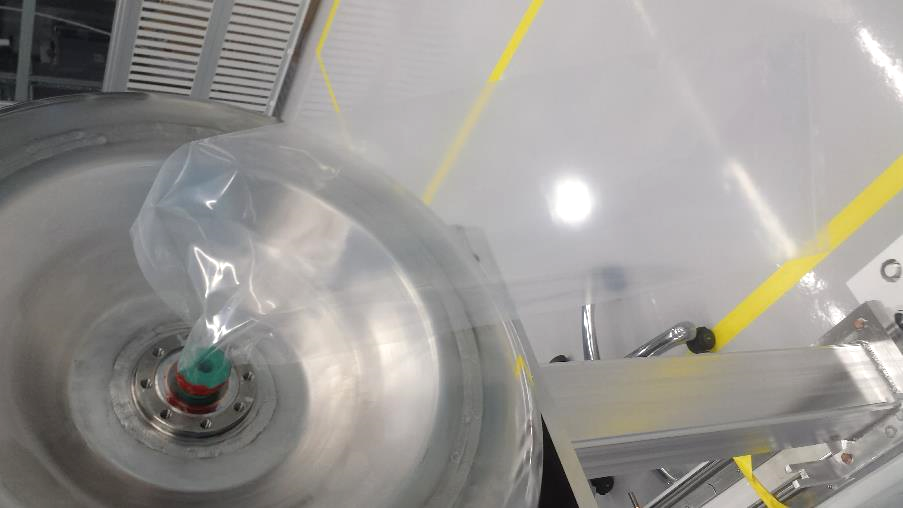 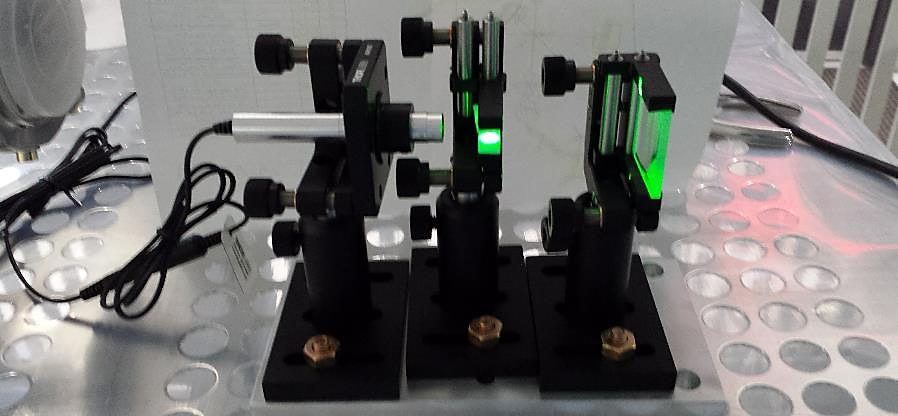 M. Parise | Preparation, processing, assembling and testing of spoke resonators: from SSR1 jacketed cavities to string assembly
36
2/6/2018
Preparation of the SSR1 string assembly dry-run
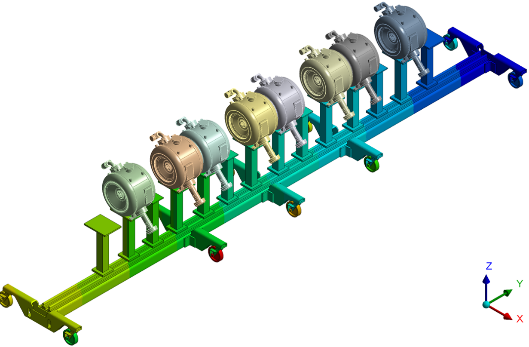 Maximum relative Z displacement is within the bellows specs: ±1.5 mm lateral movement
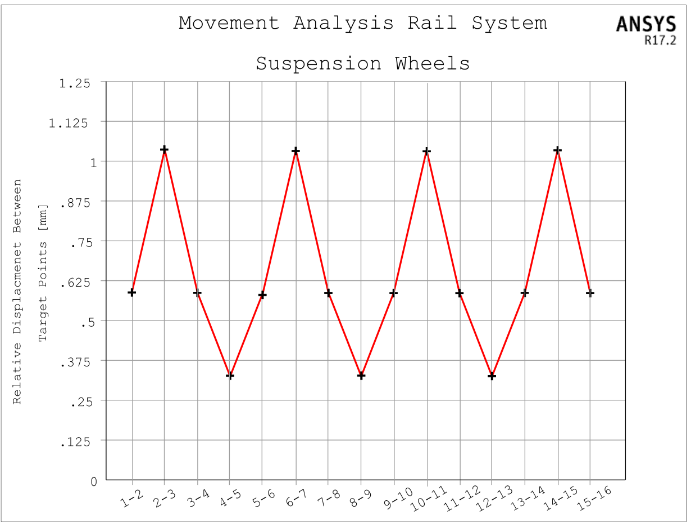 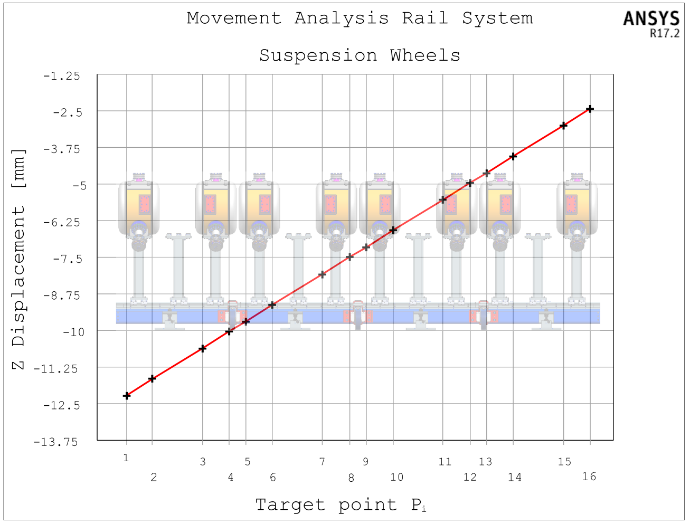 M. Parise | Preparation, processing, assembling and testing of spoke resonators: from SSR1 jacketed cavities to string assembly
37
2/6/2018